Food and Culture
Building Food Sovereign Communities
Erik Chevrier
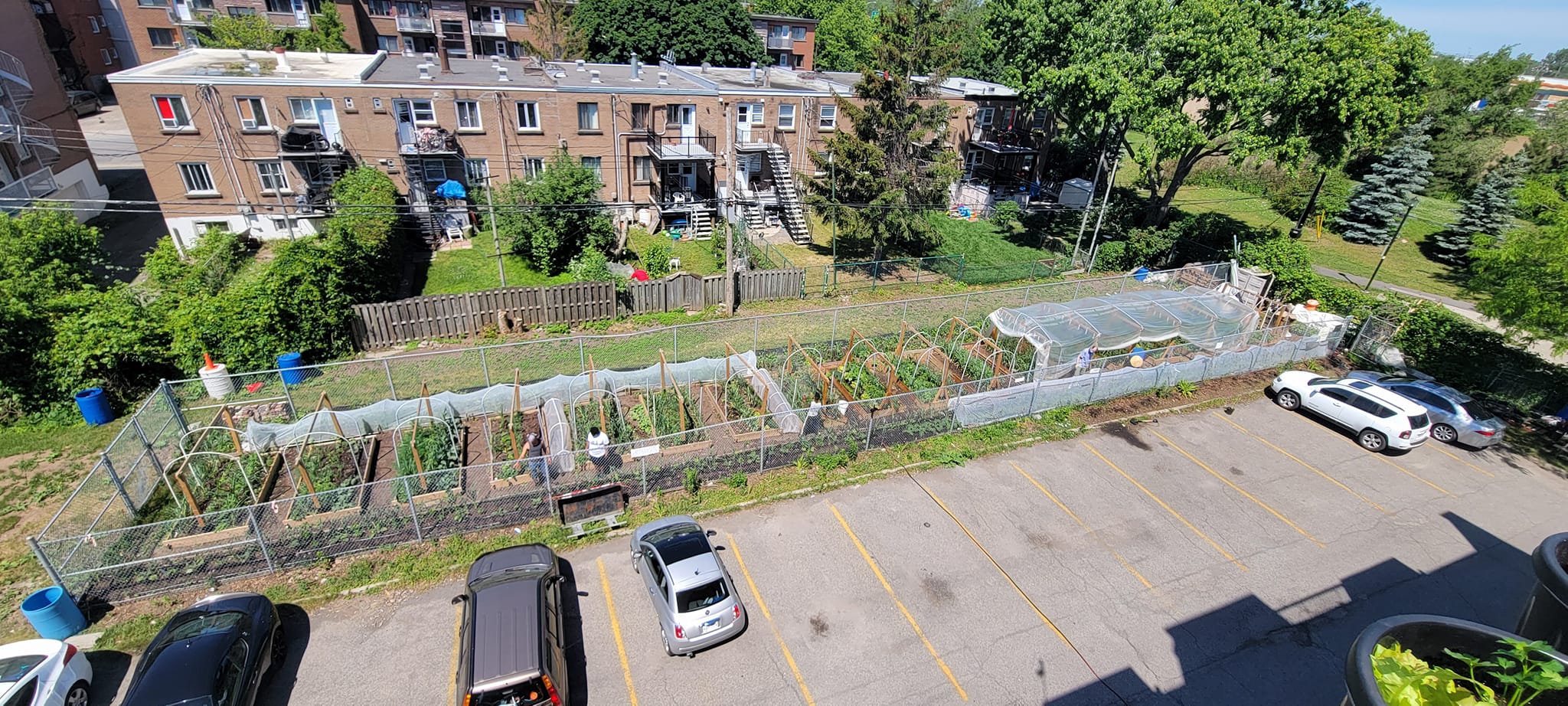 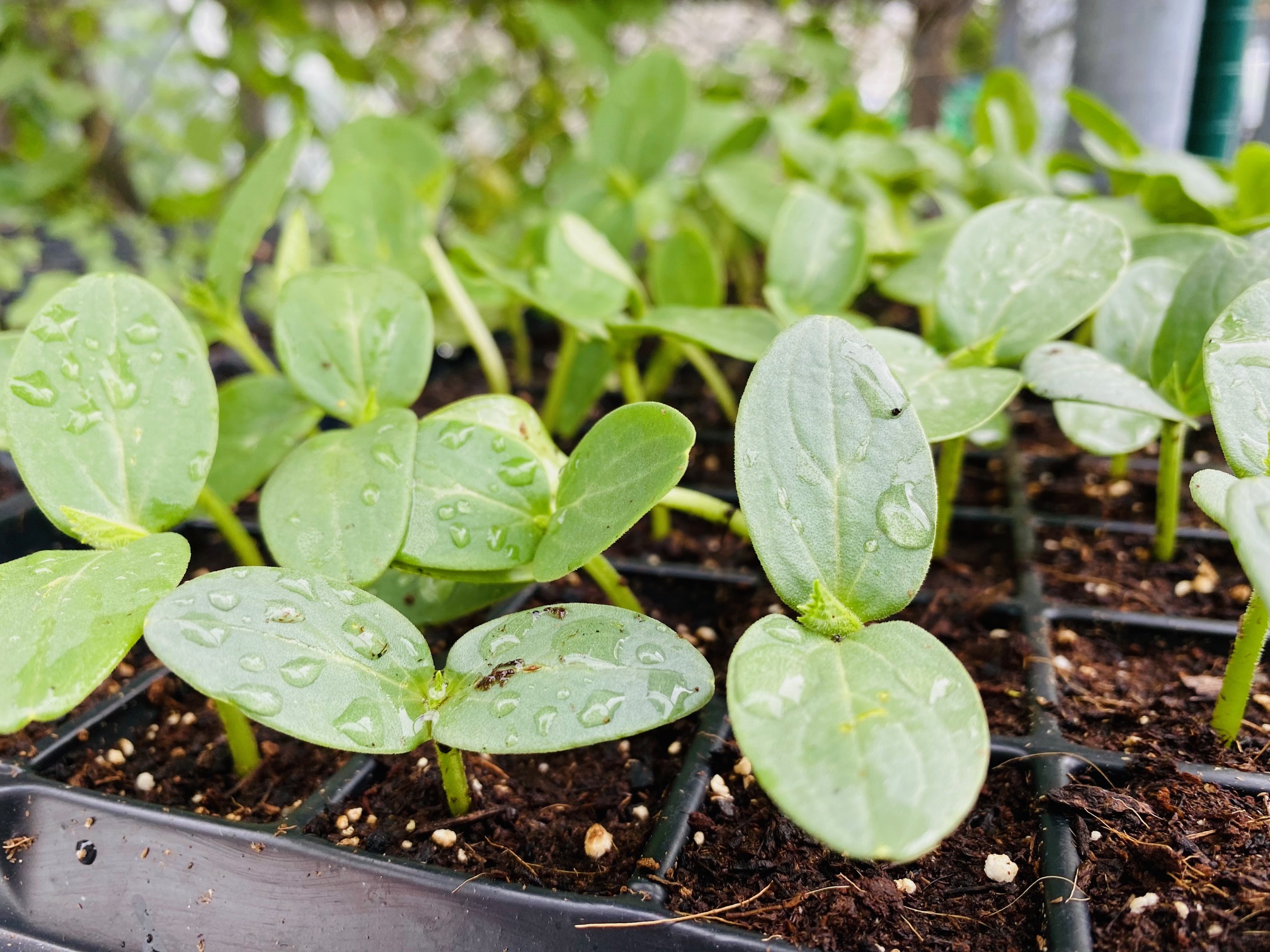 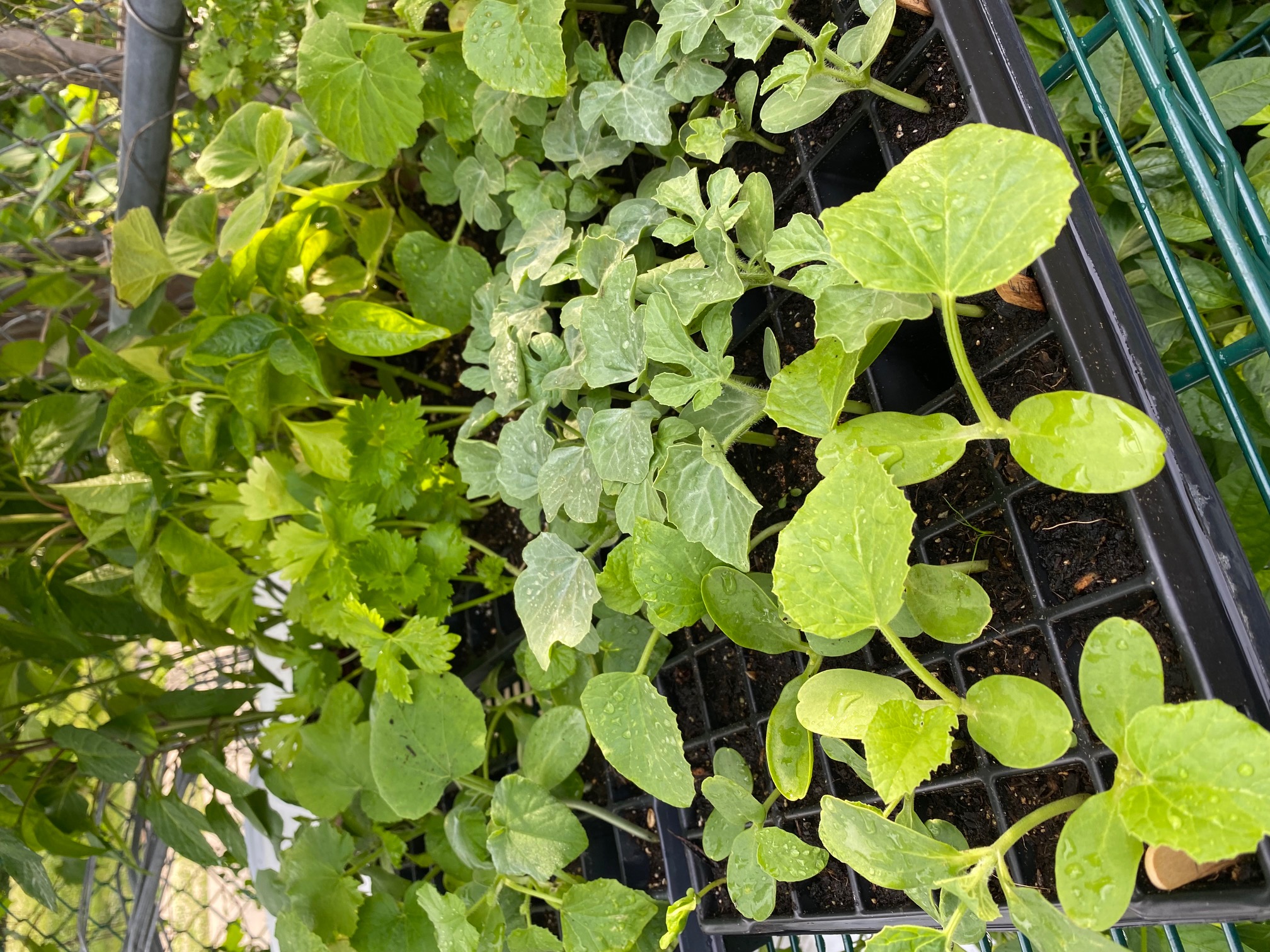 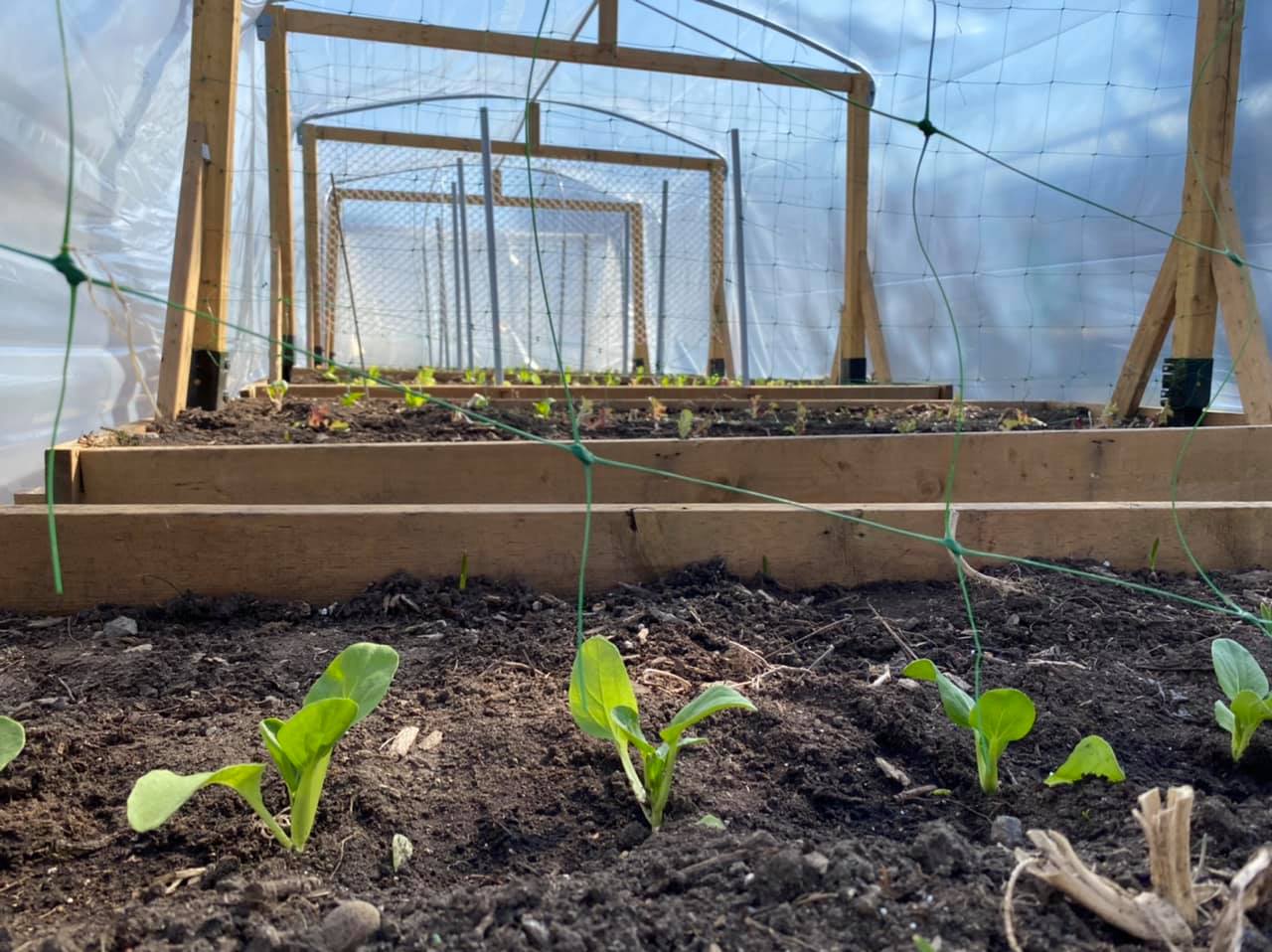 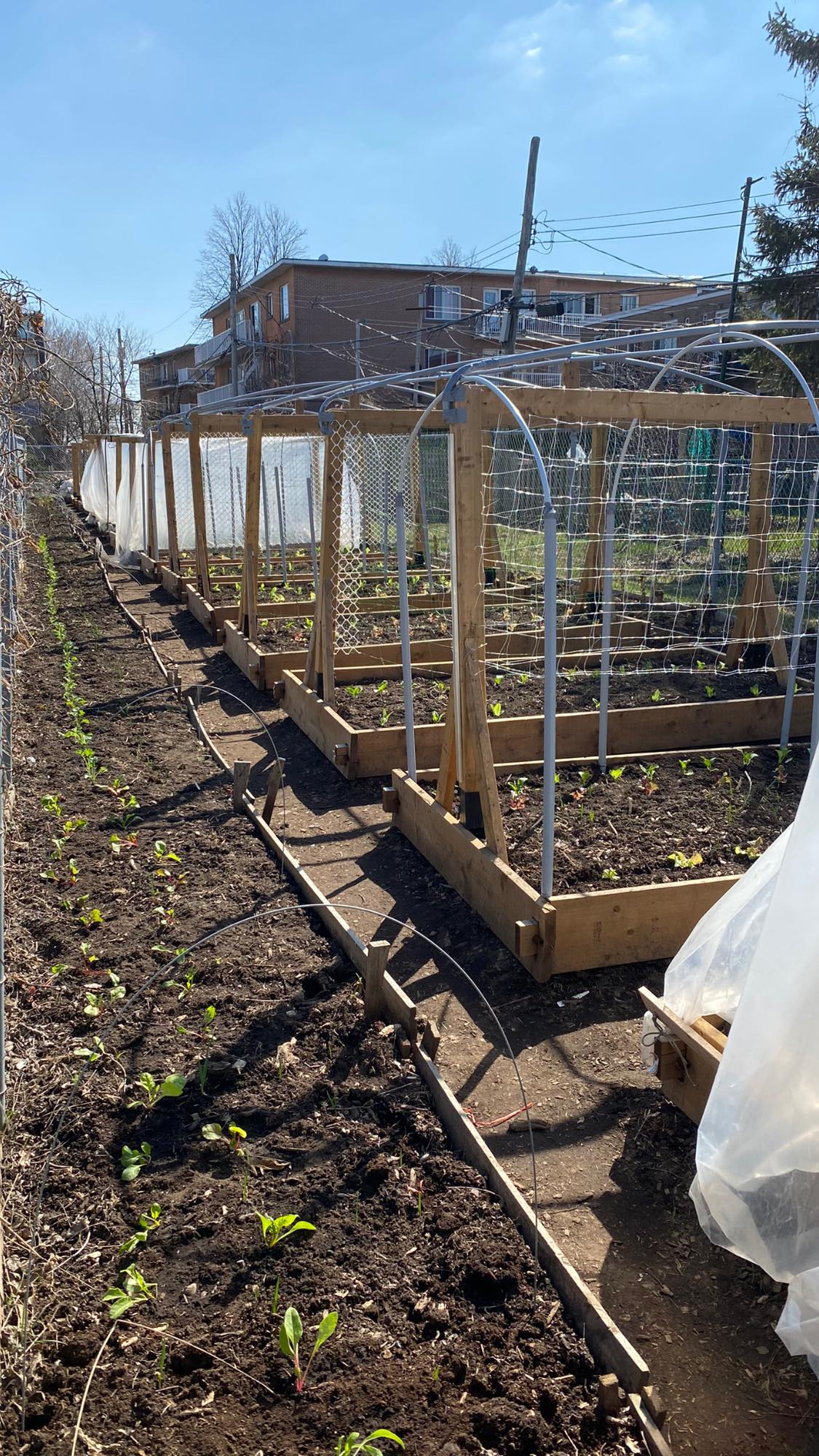 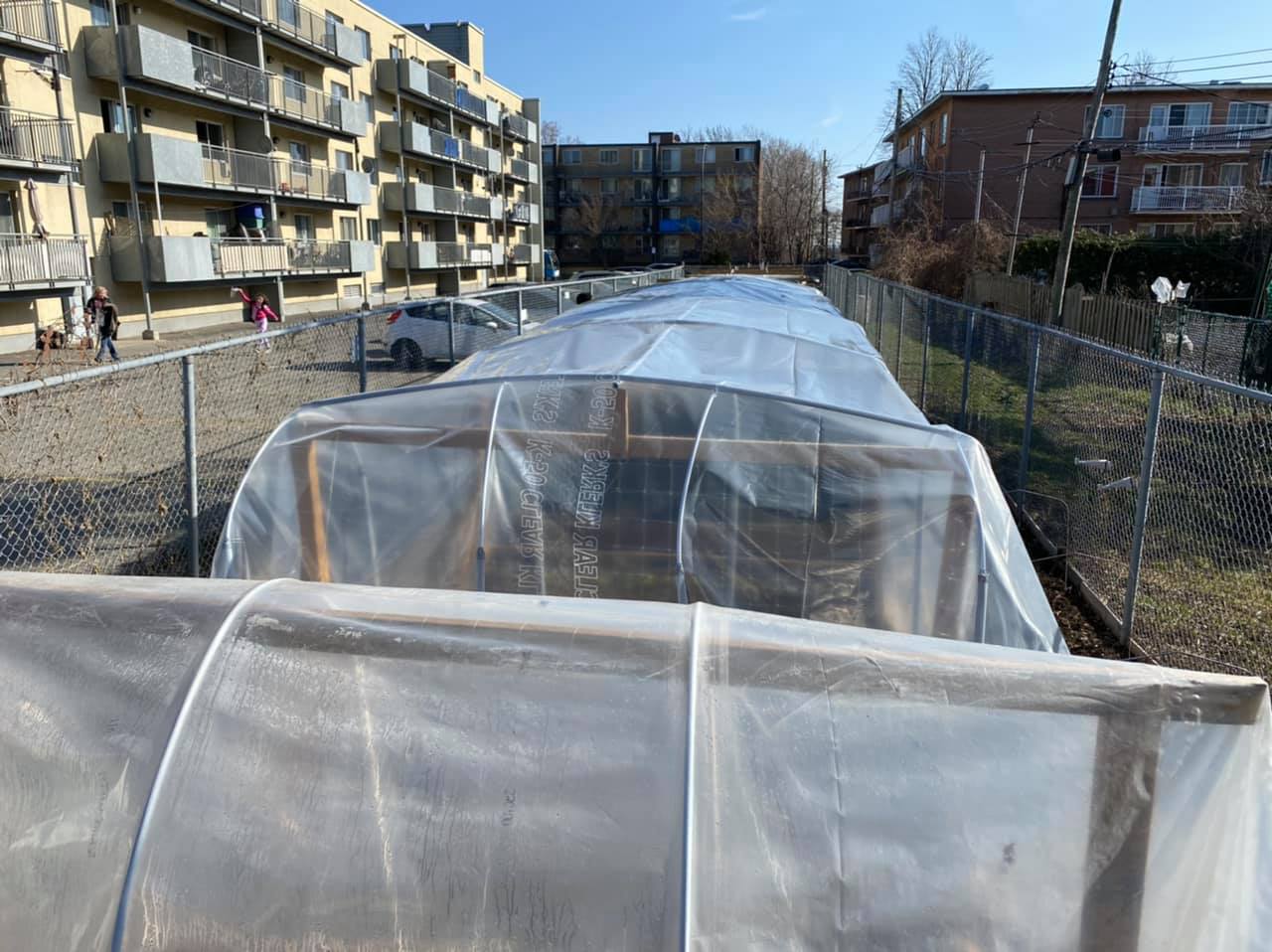 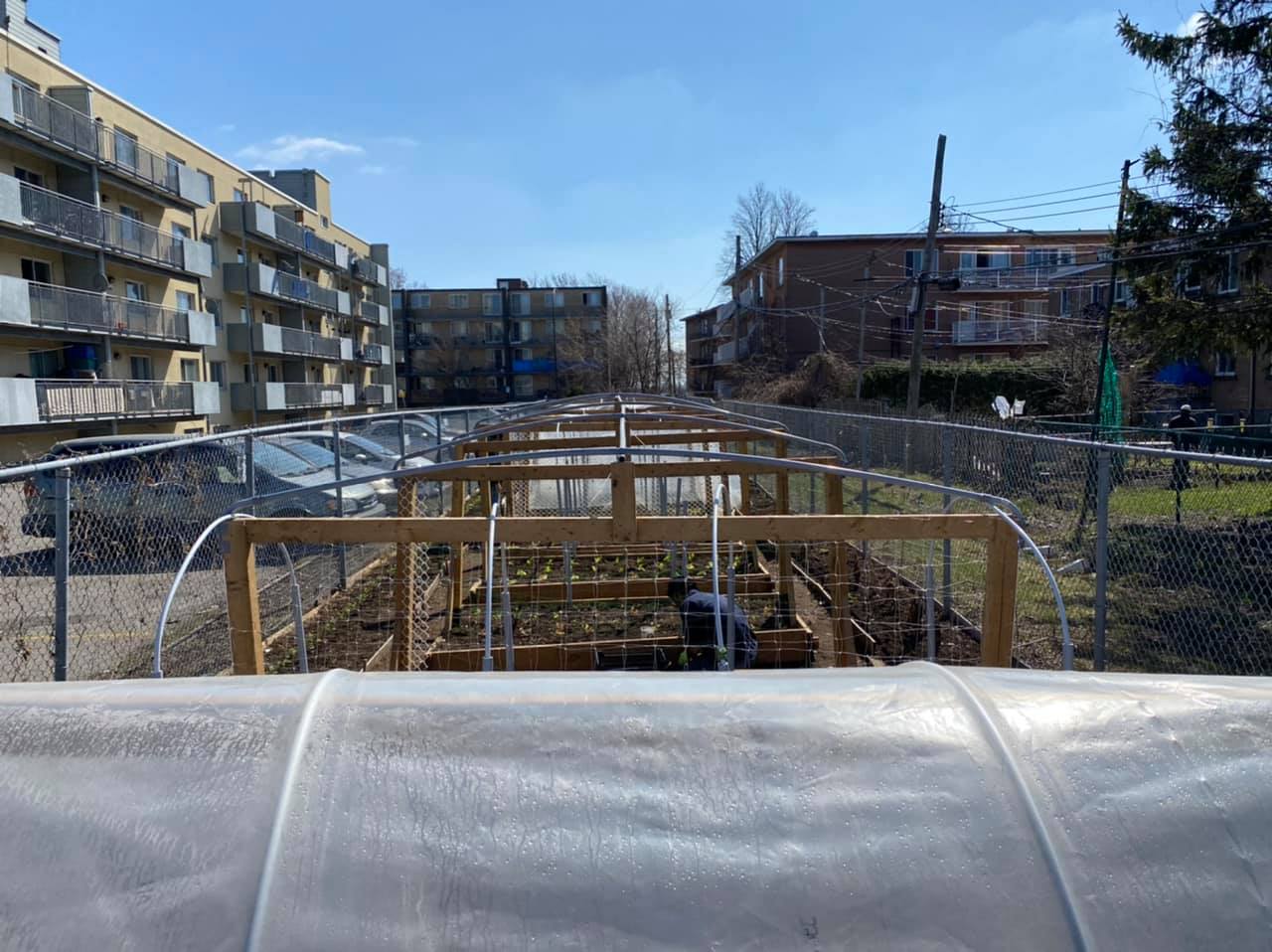 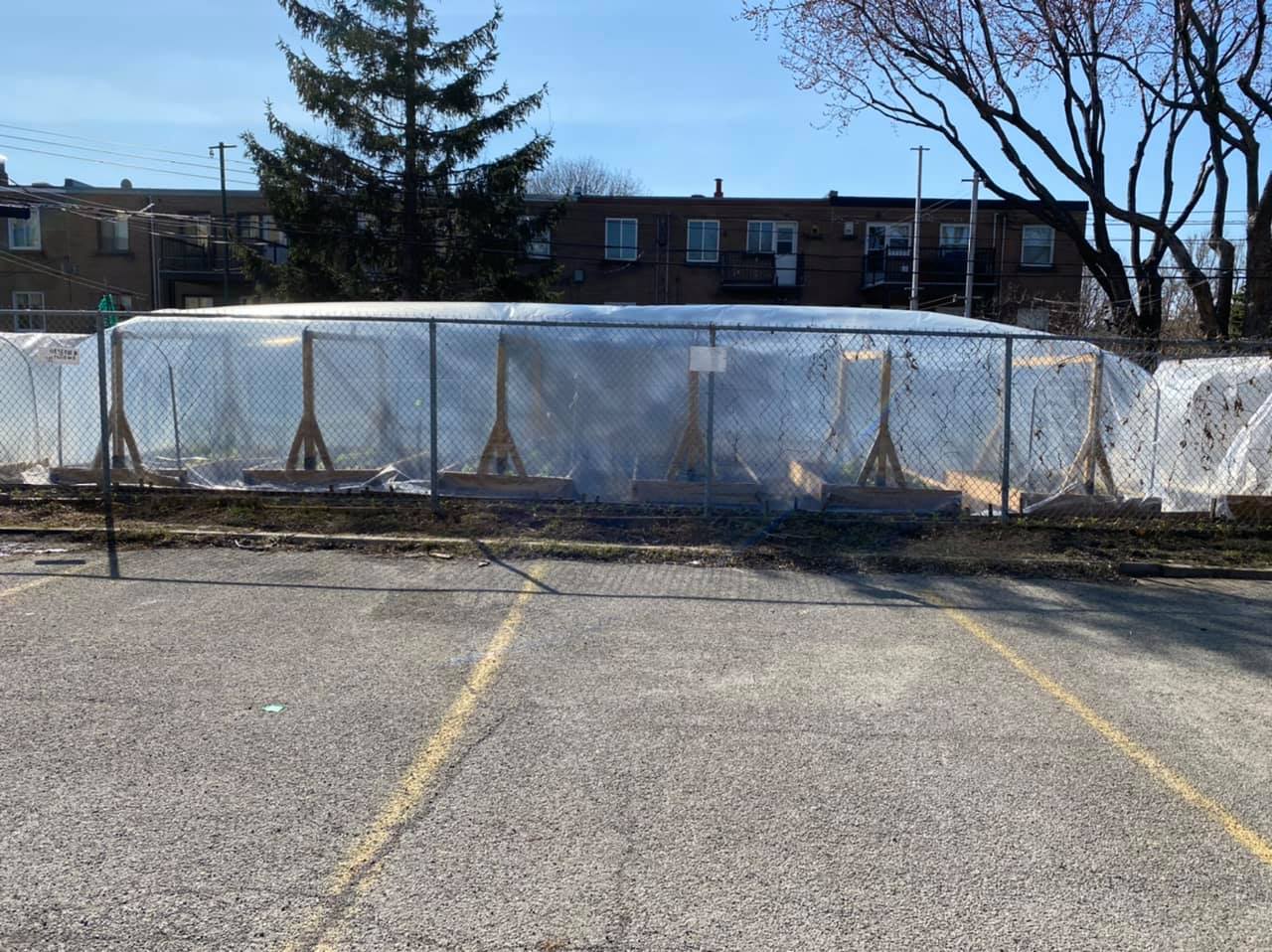 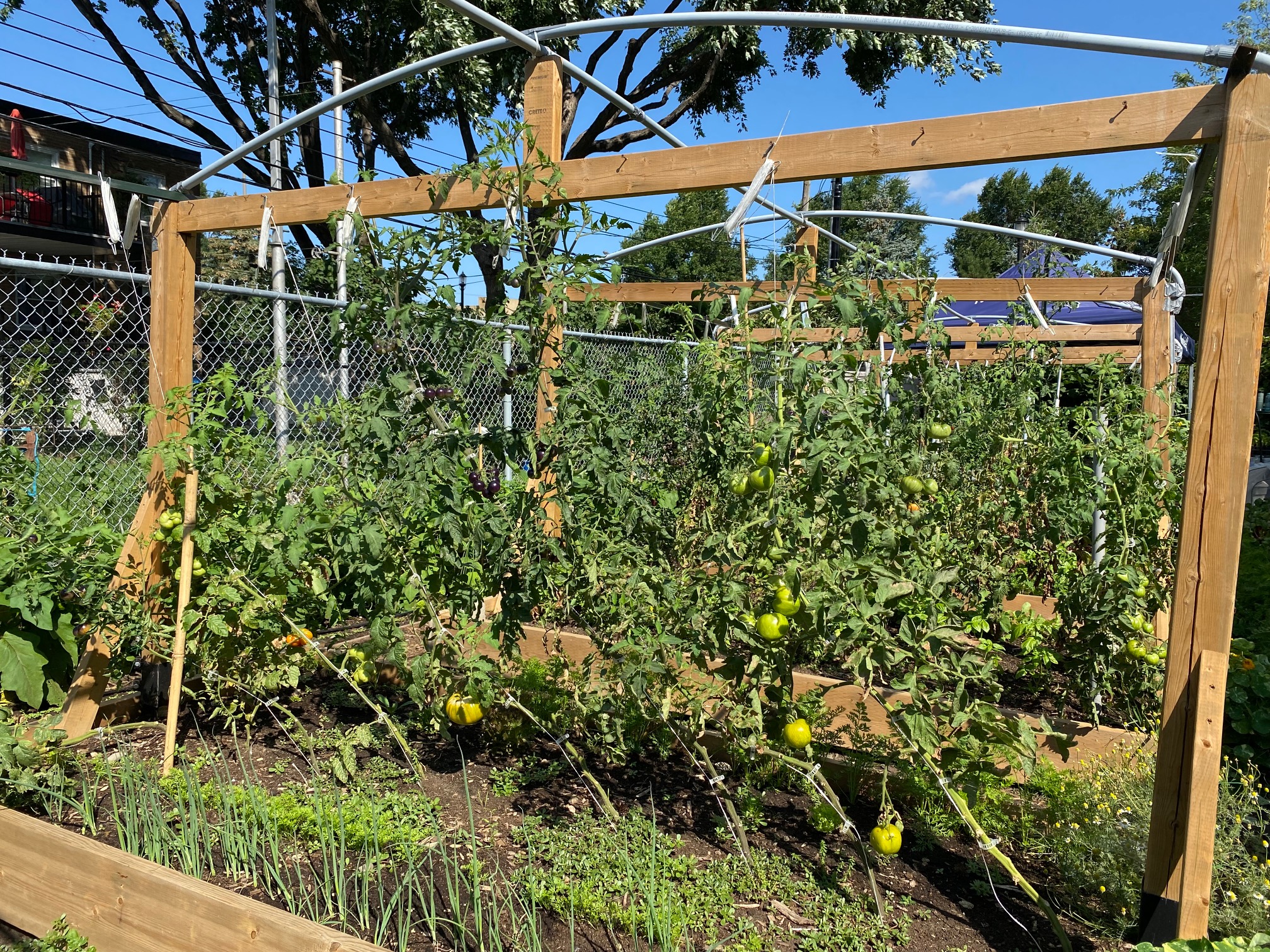 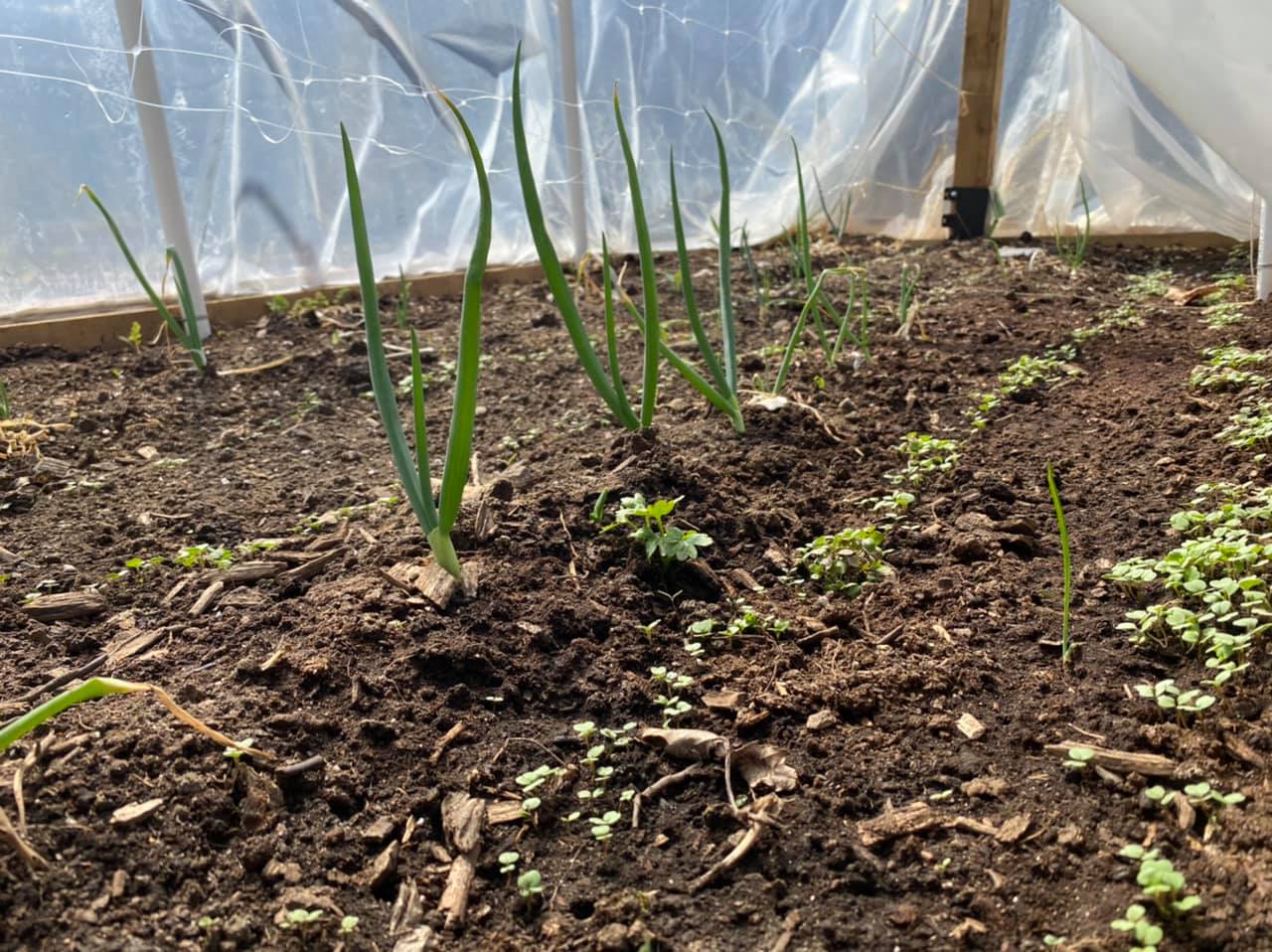 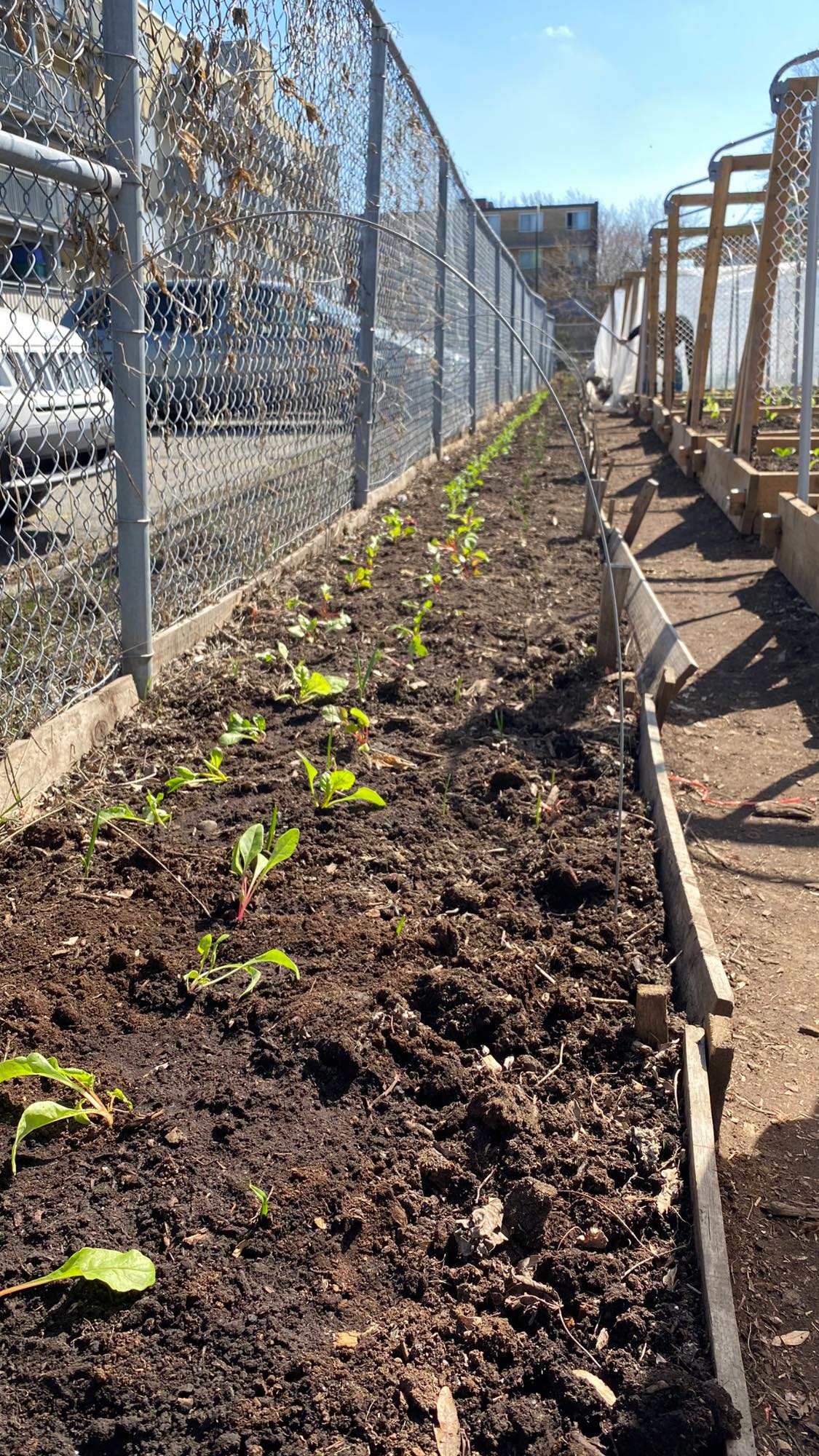 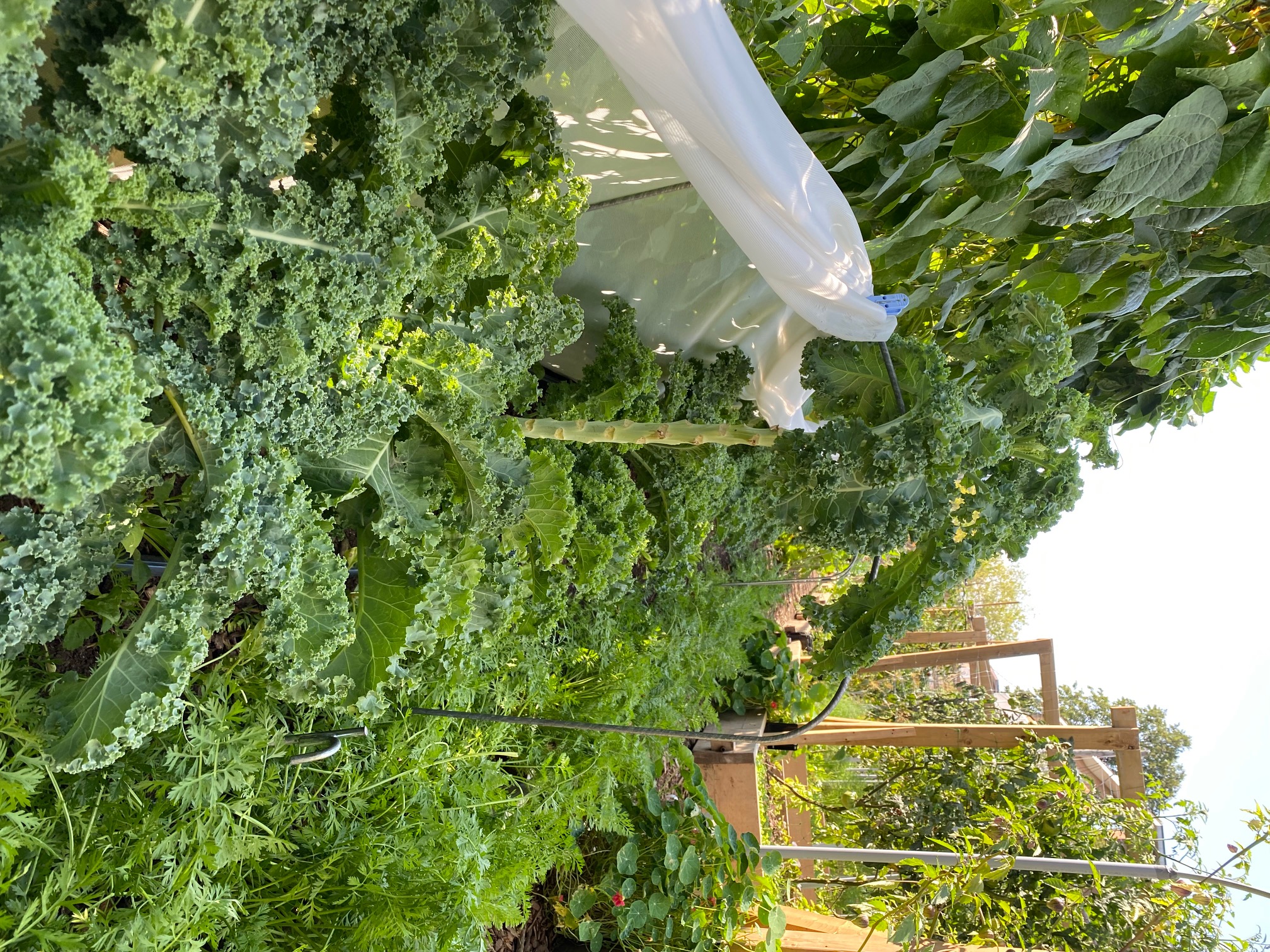 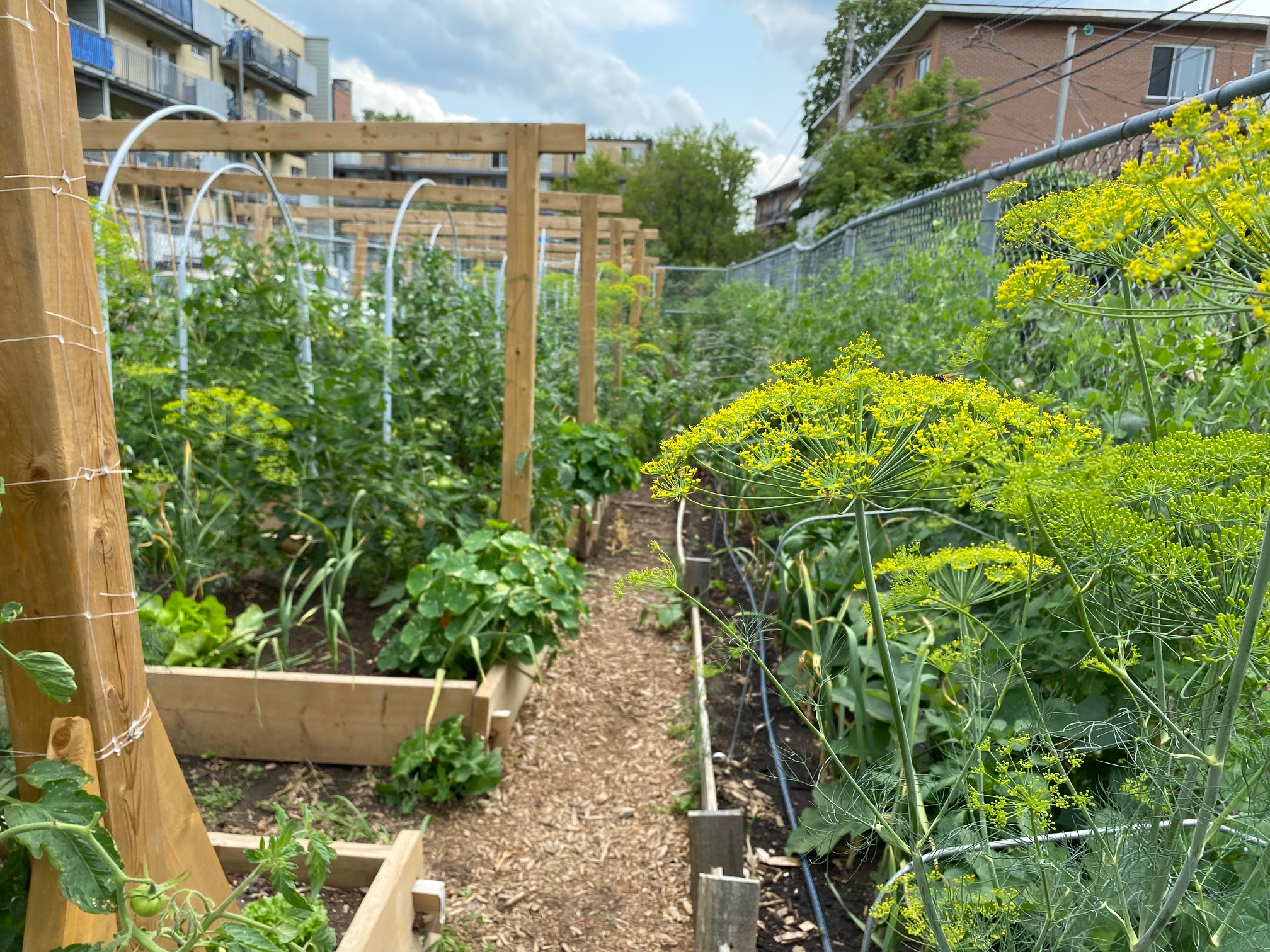 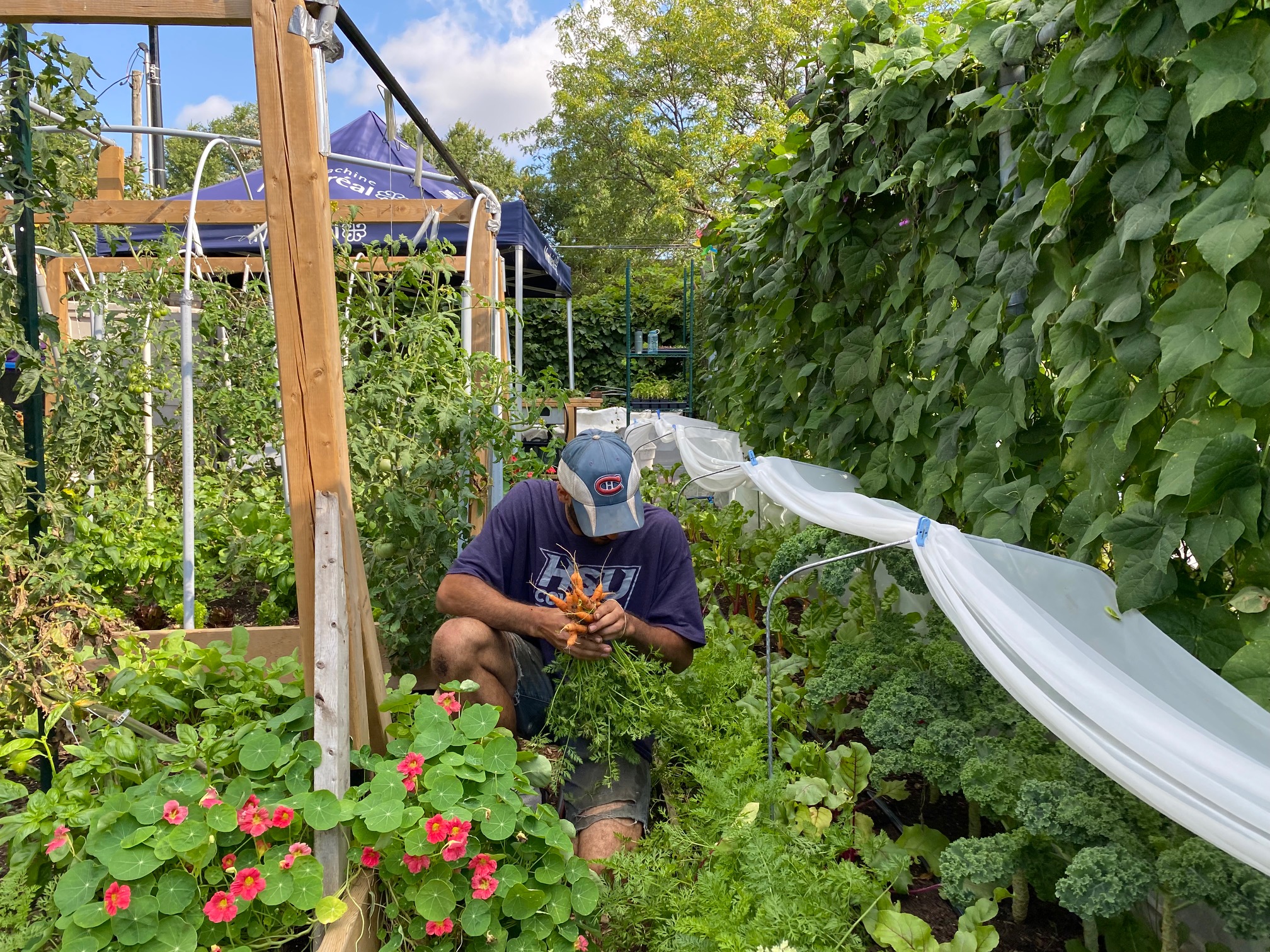 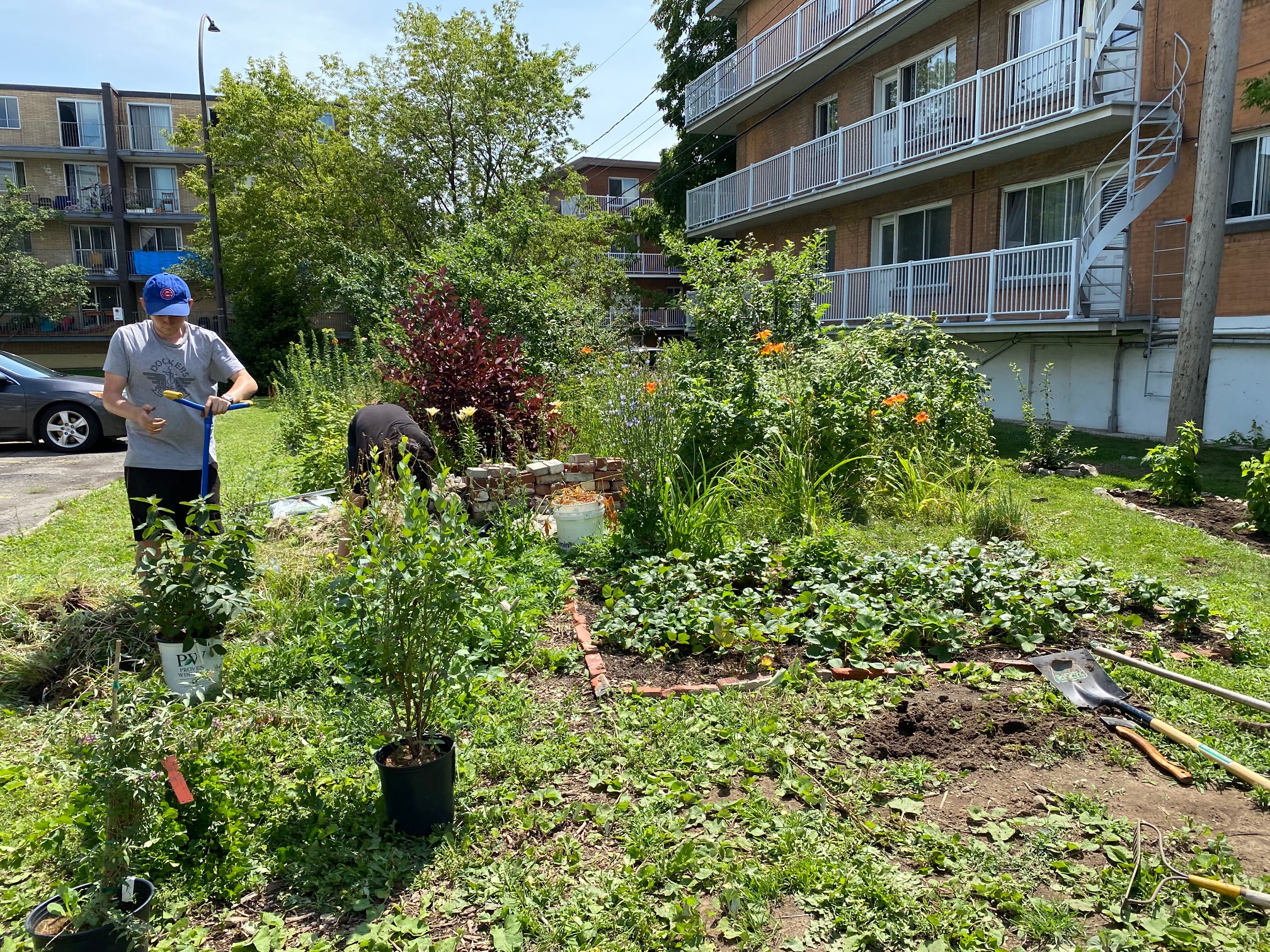 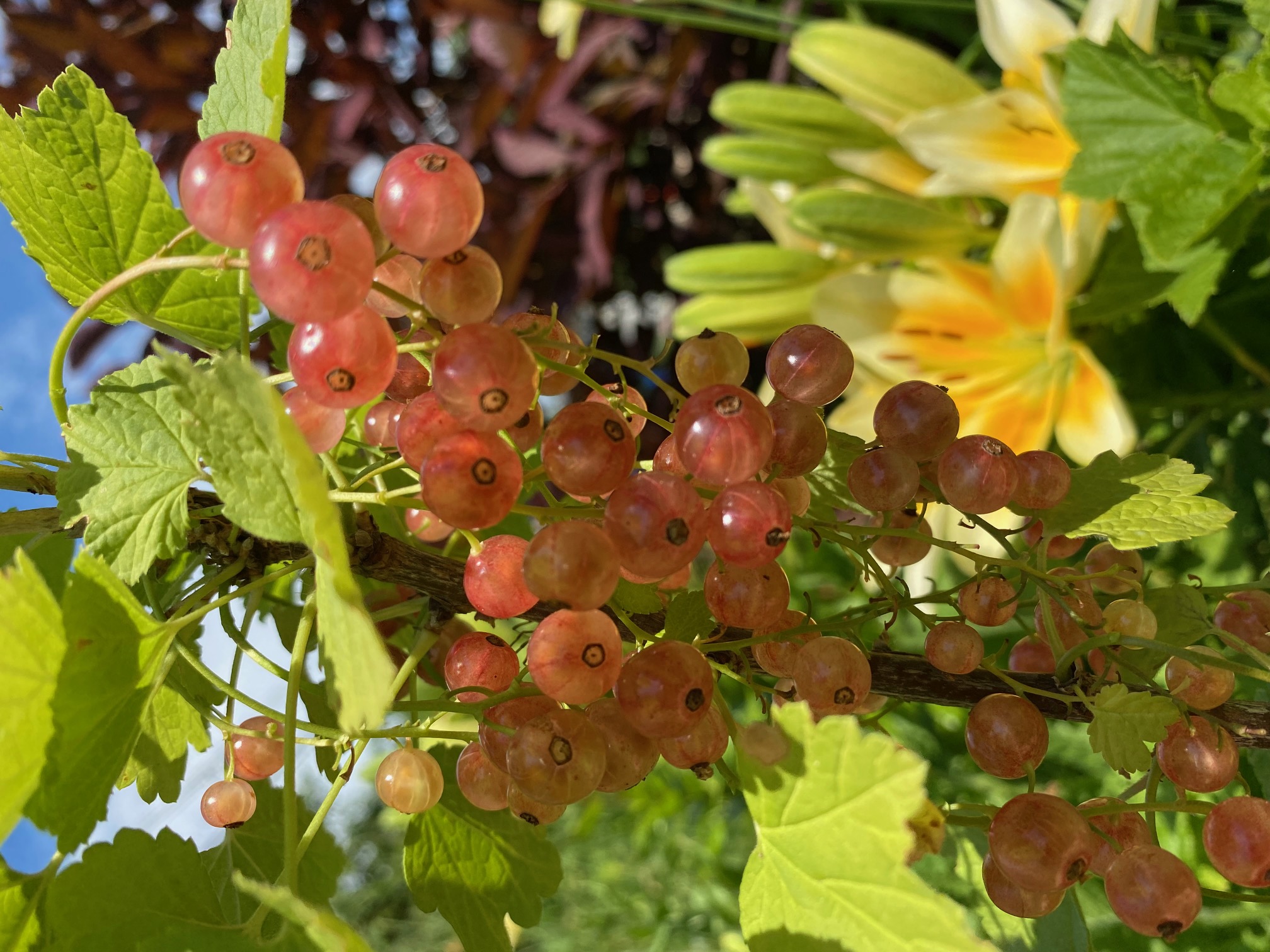 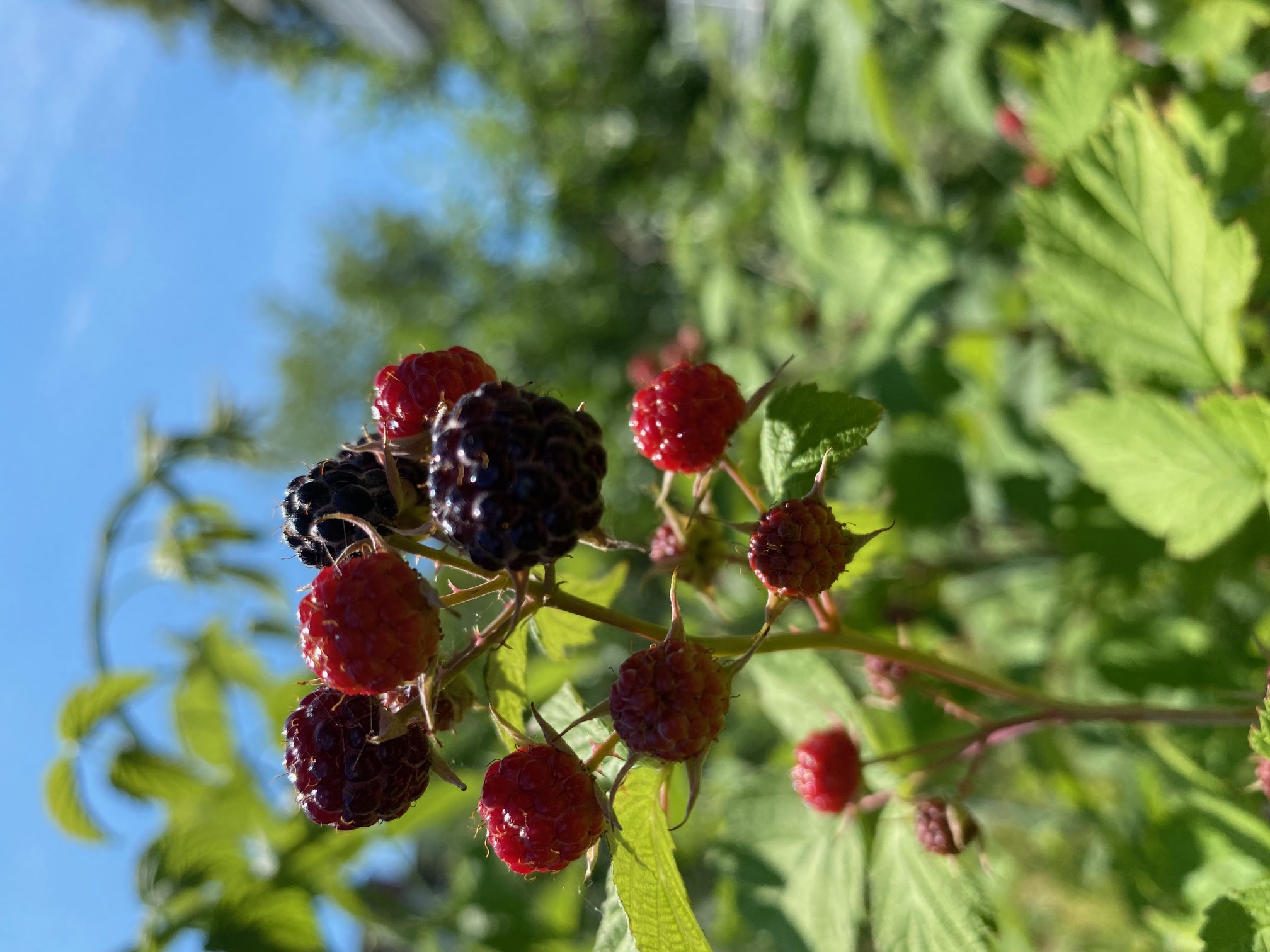 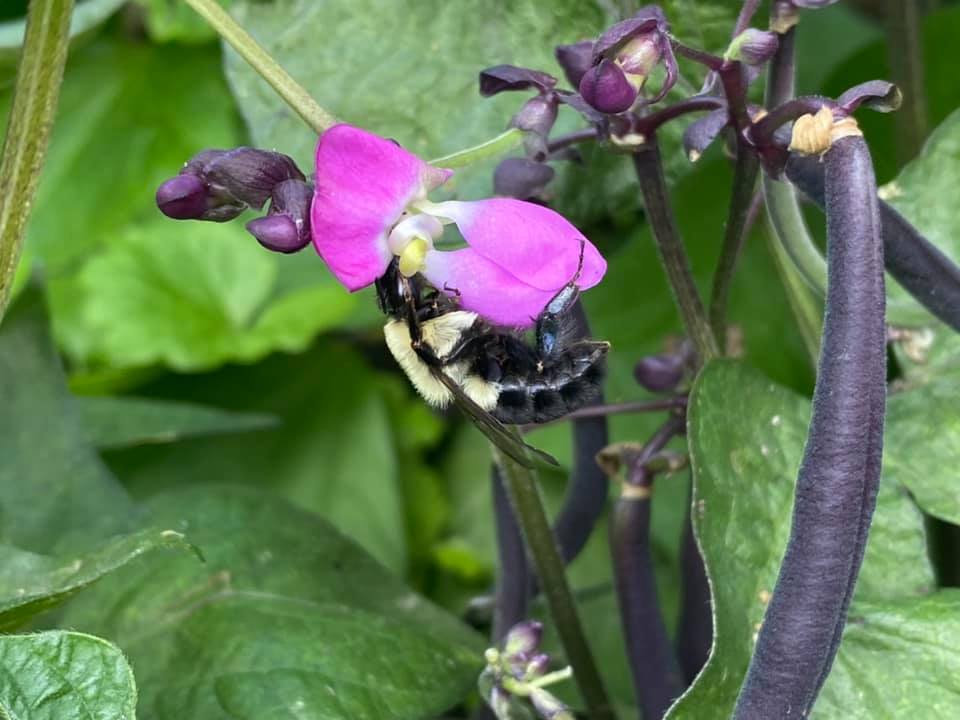 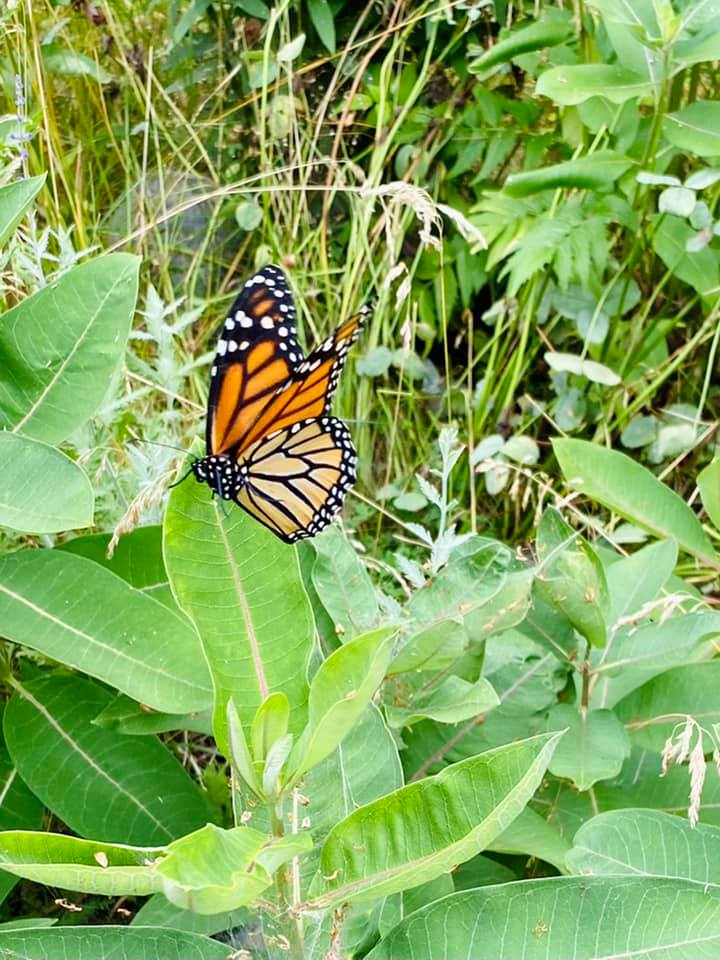 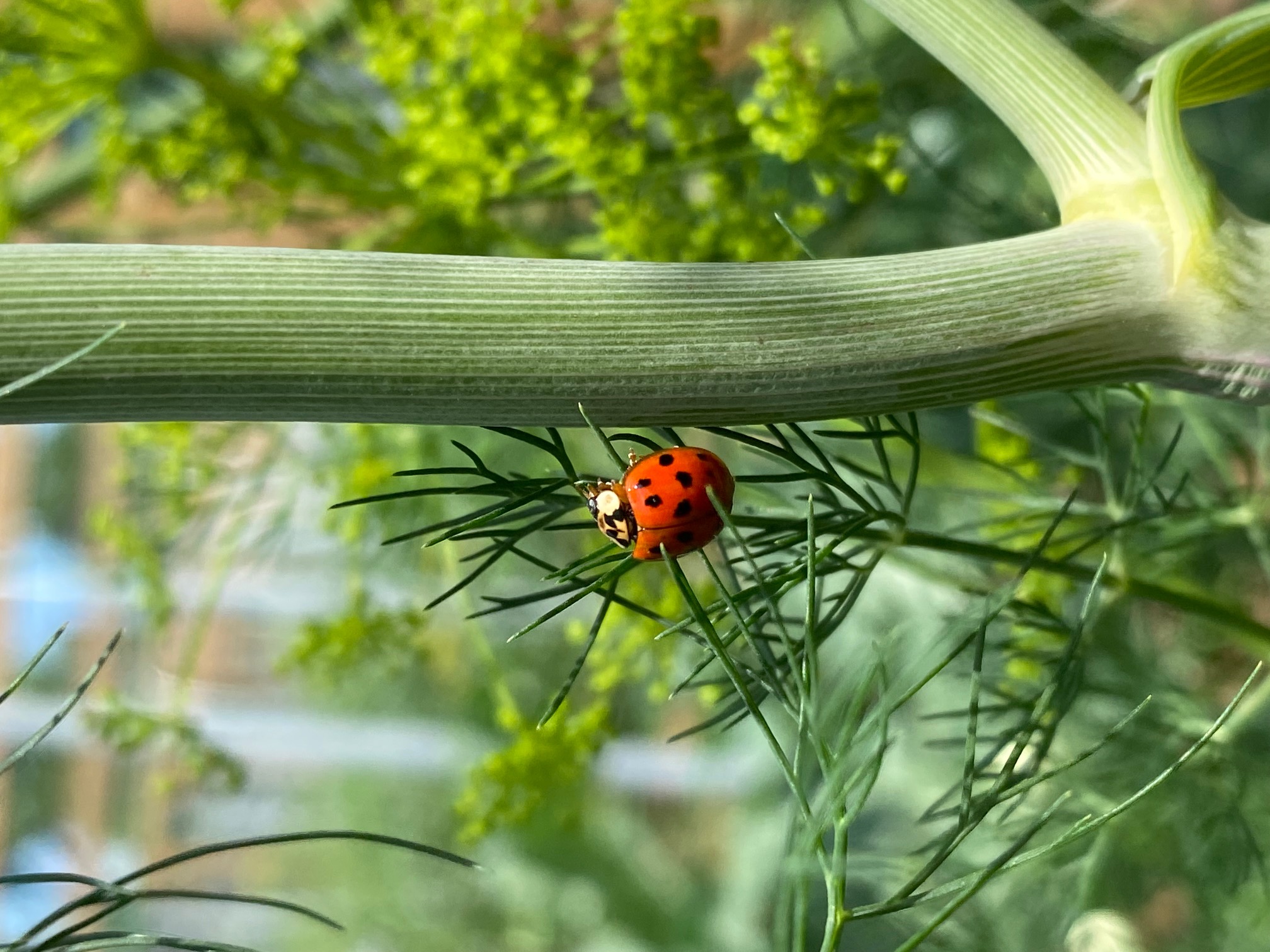 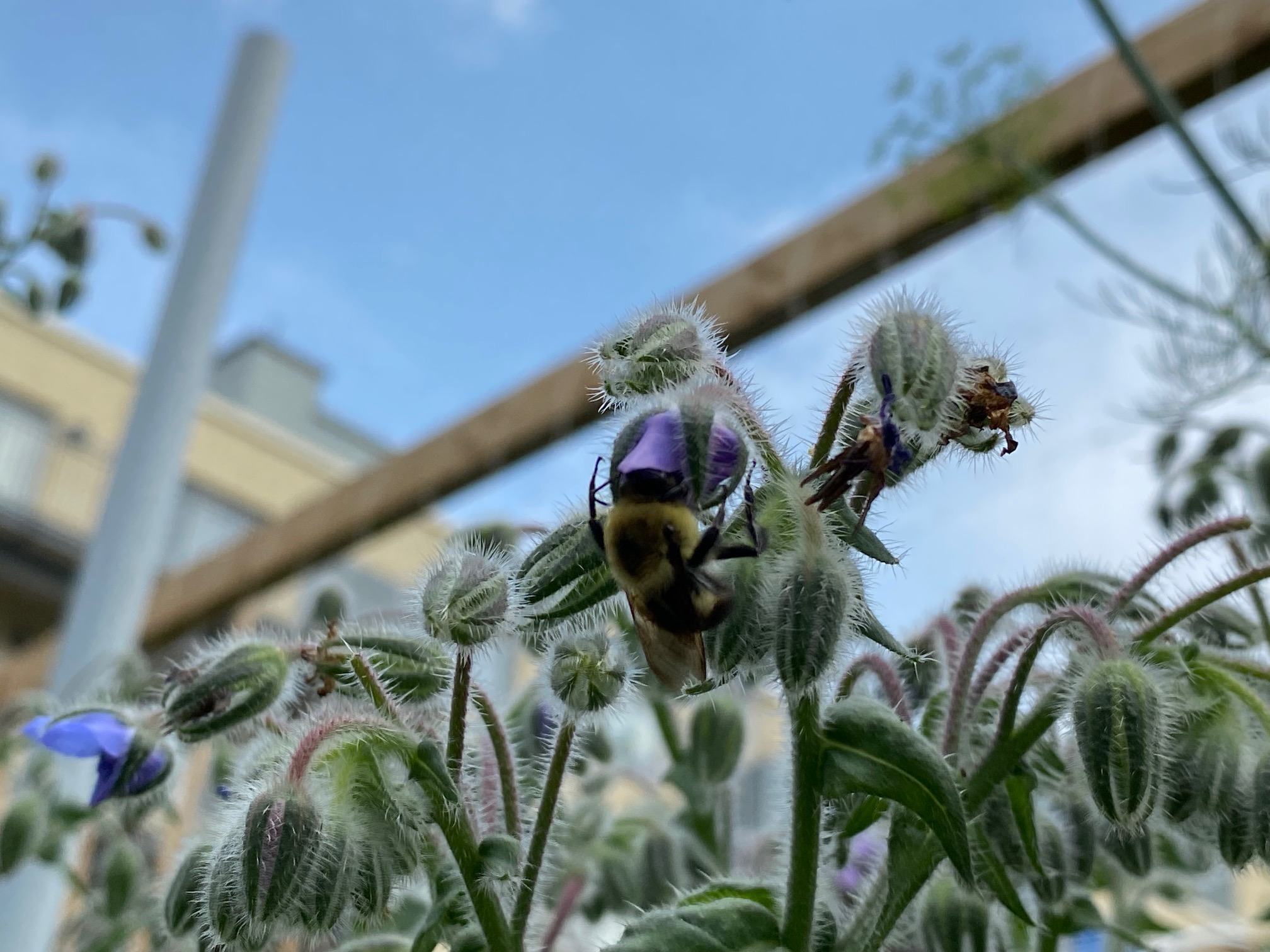 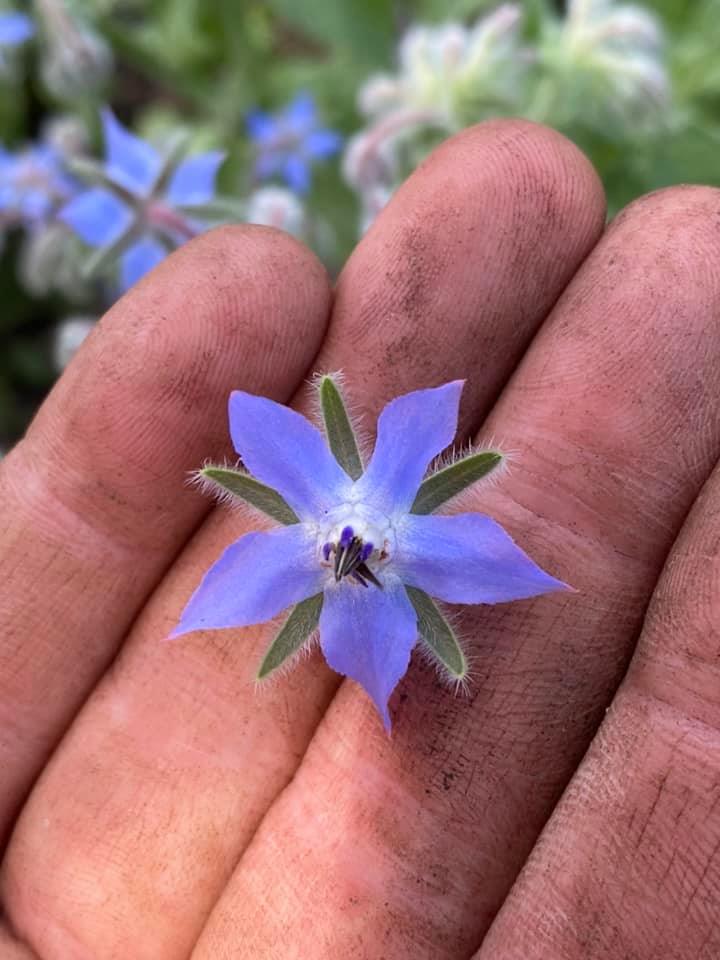 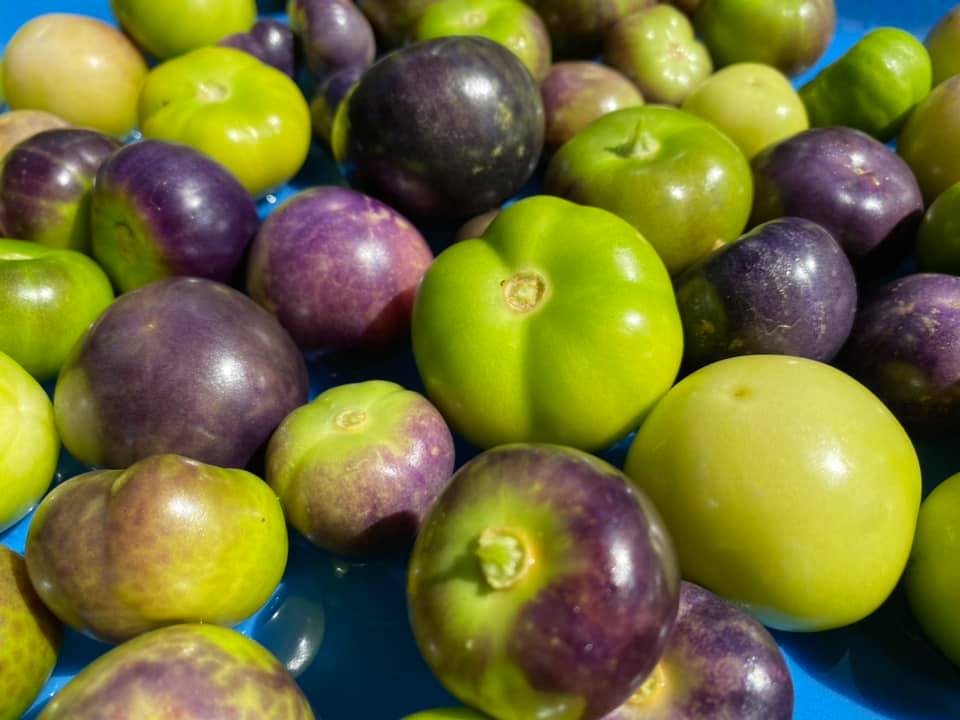 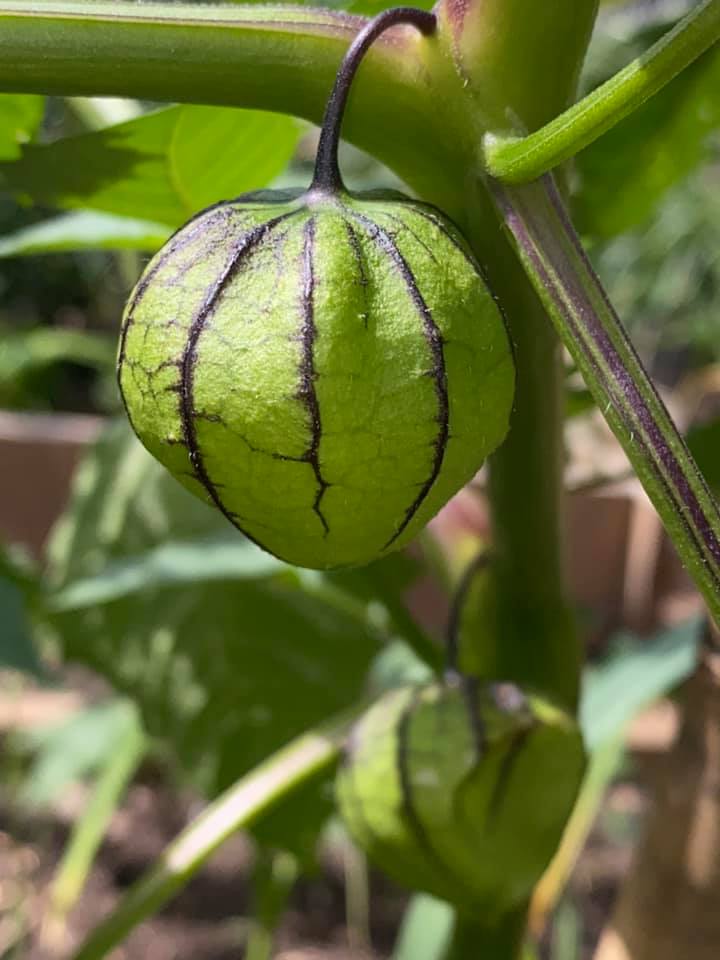 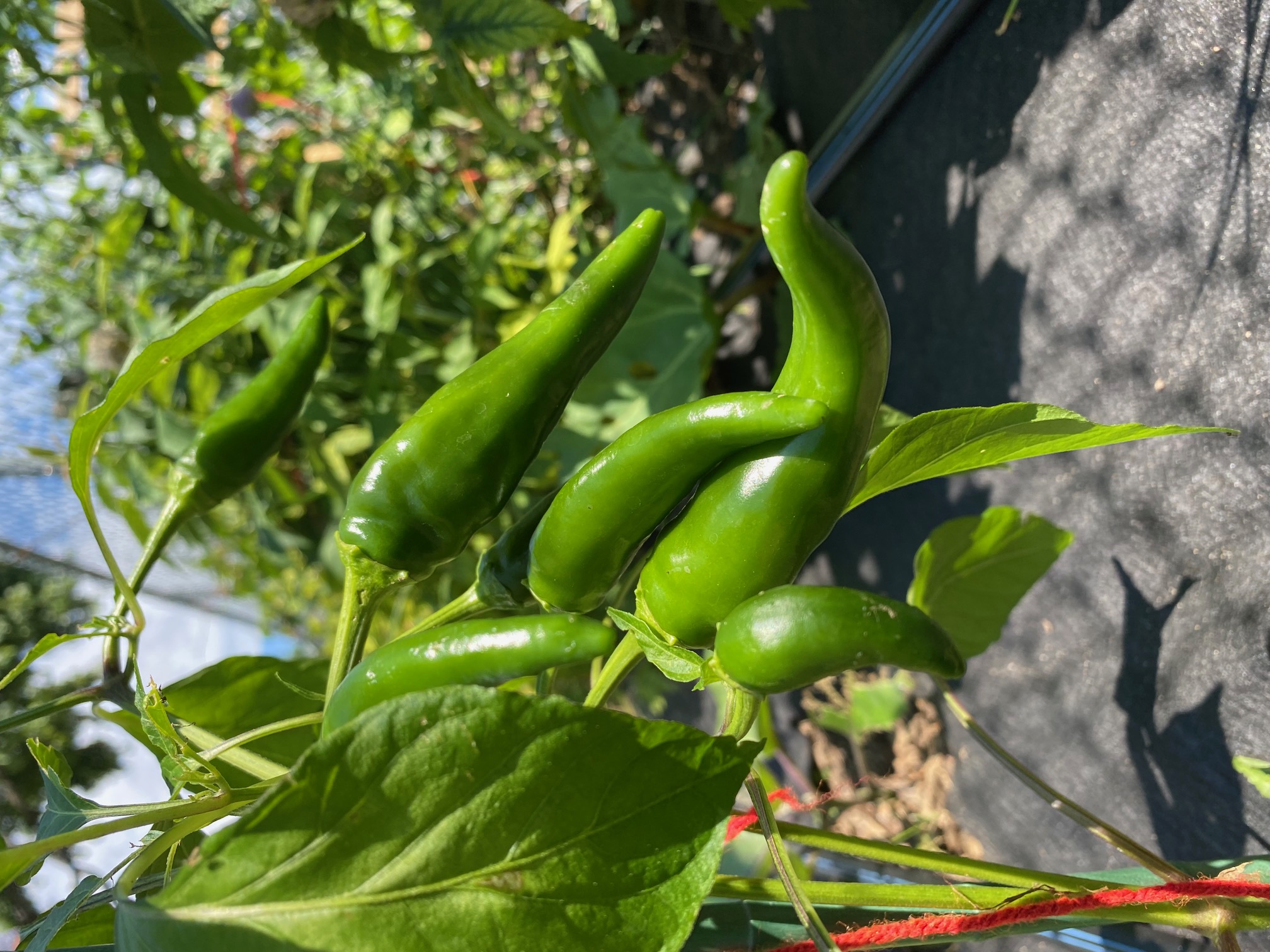 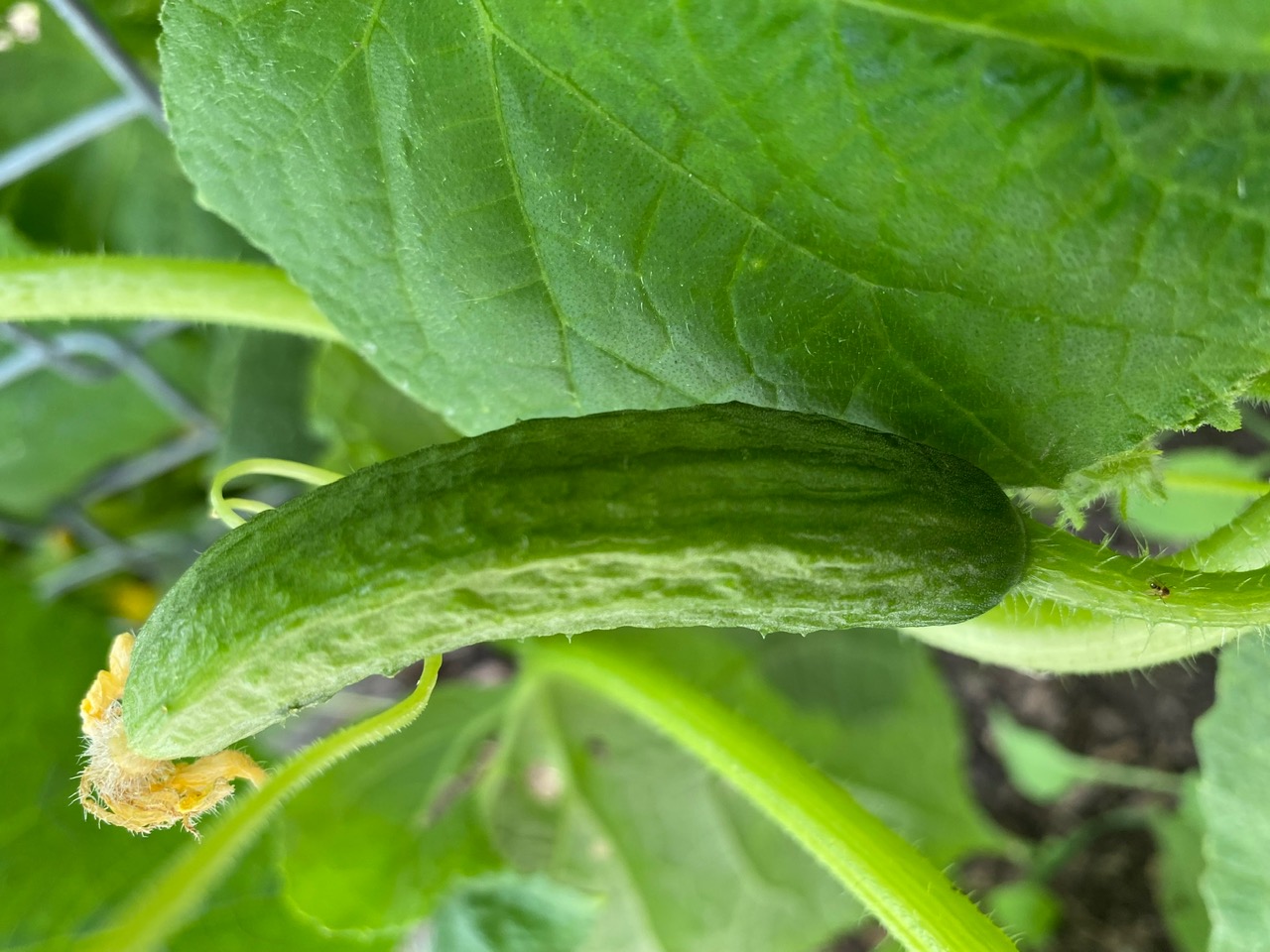 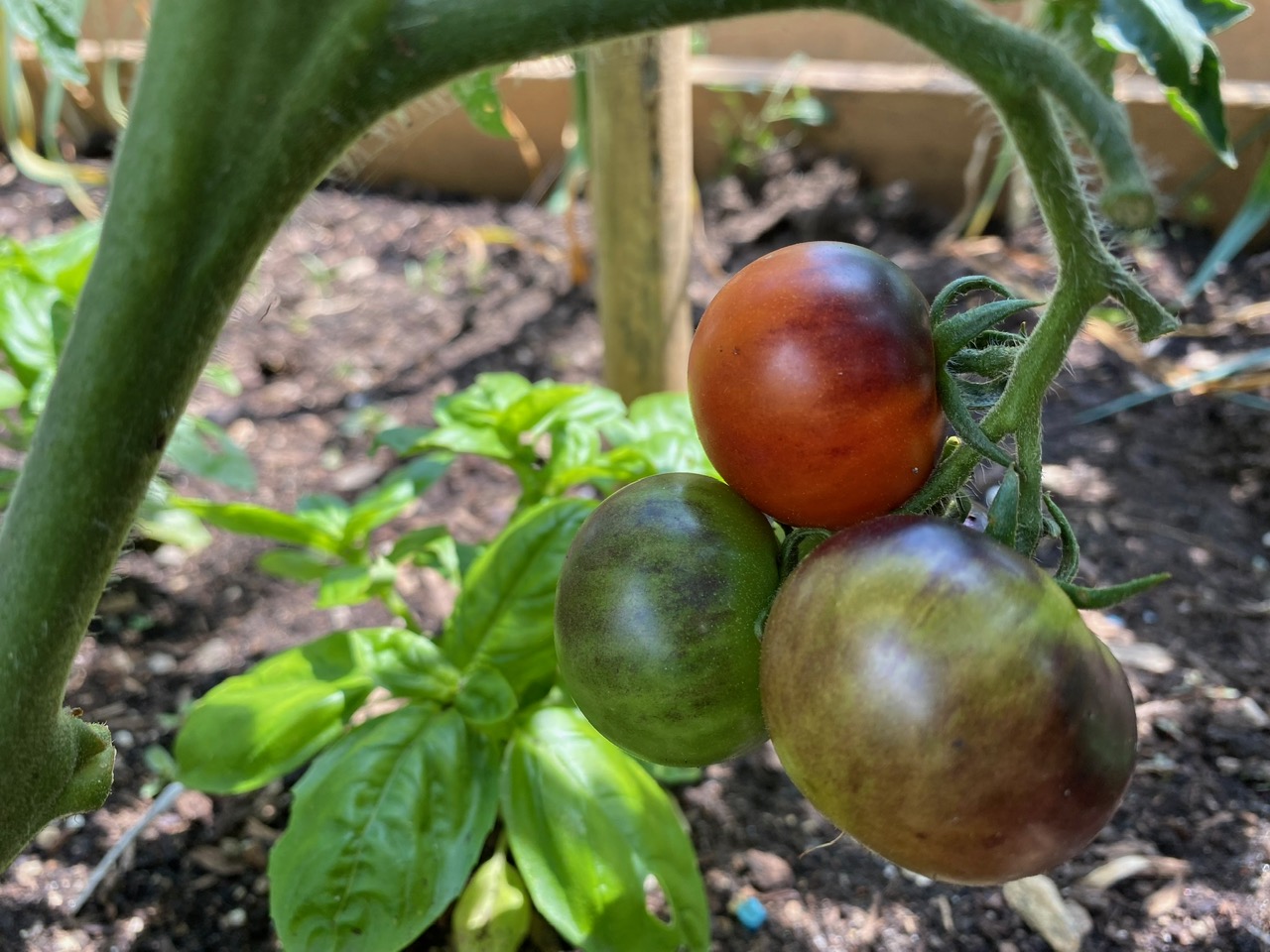 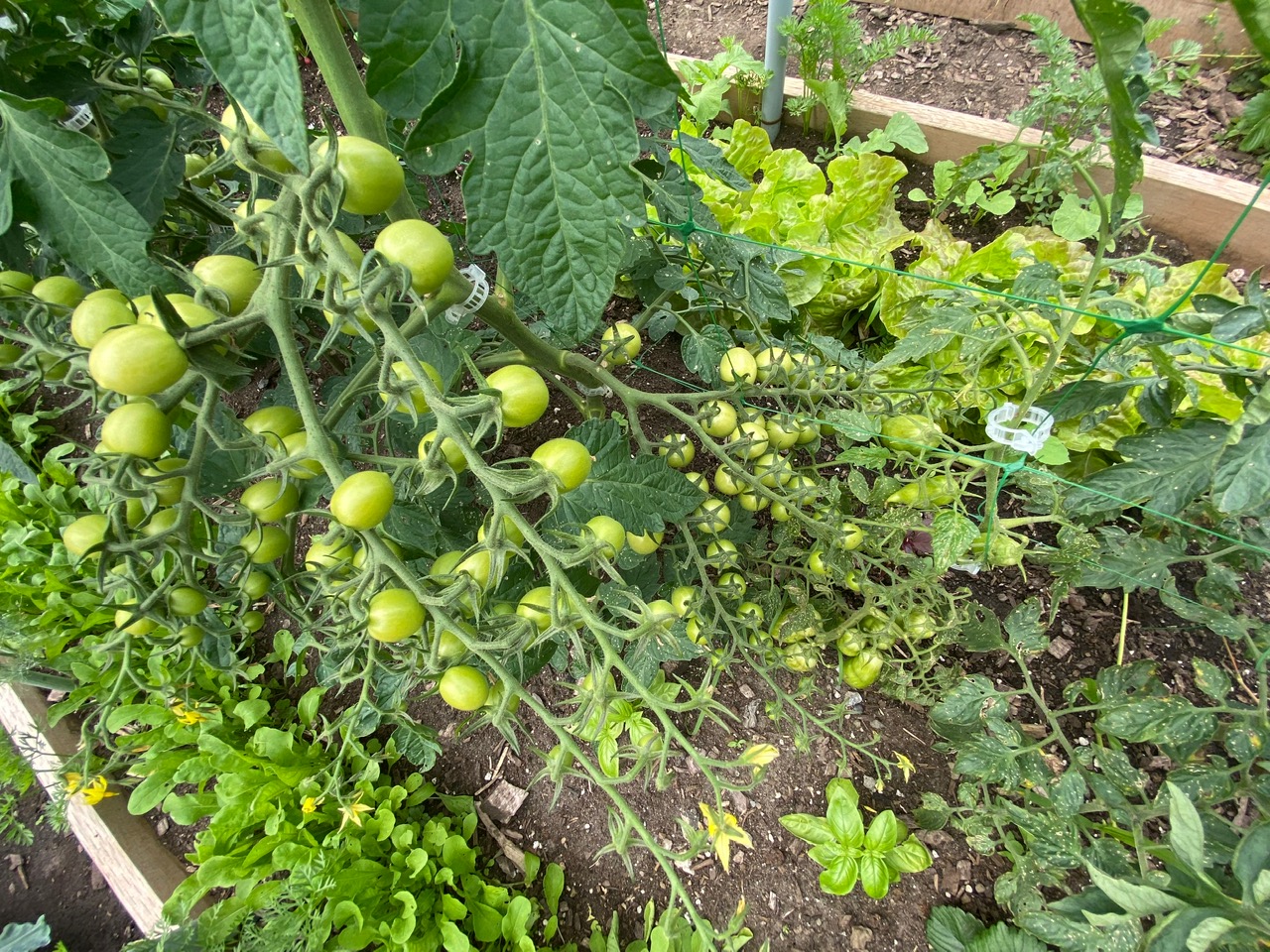 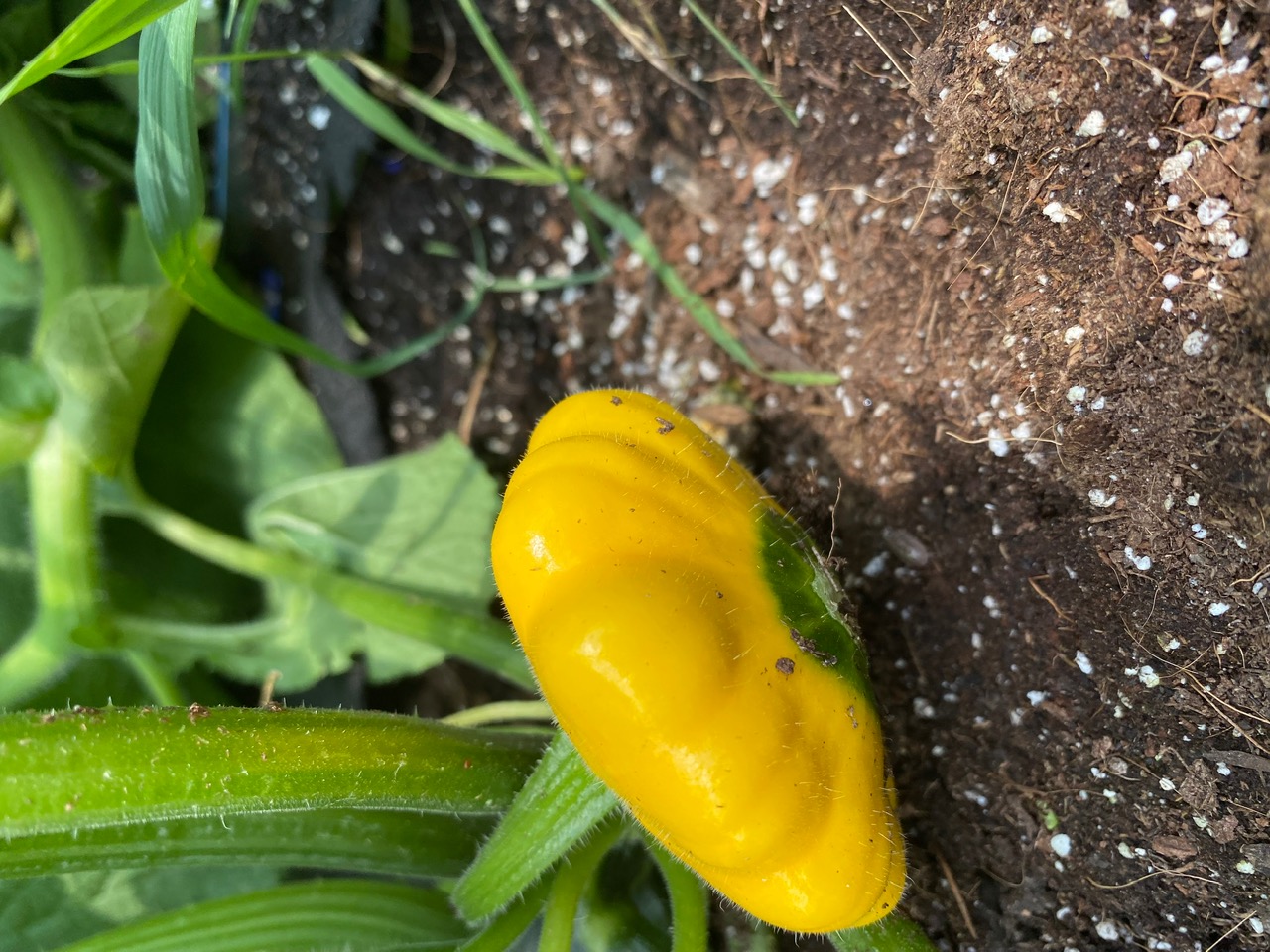 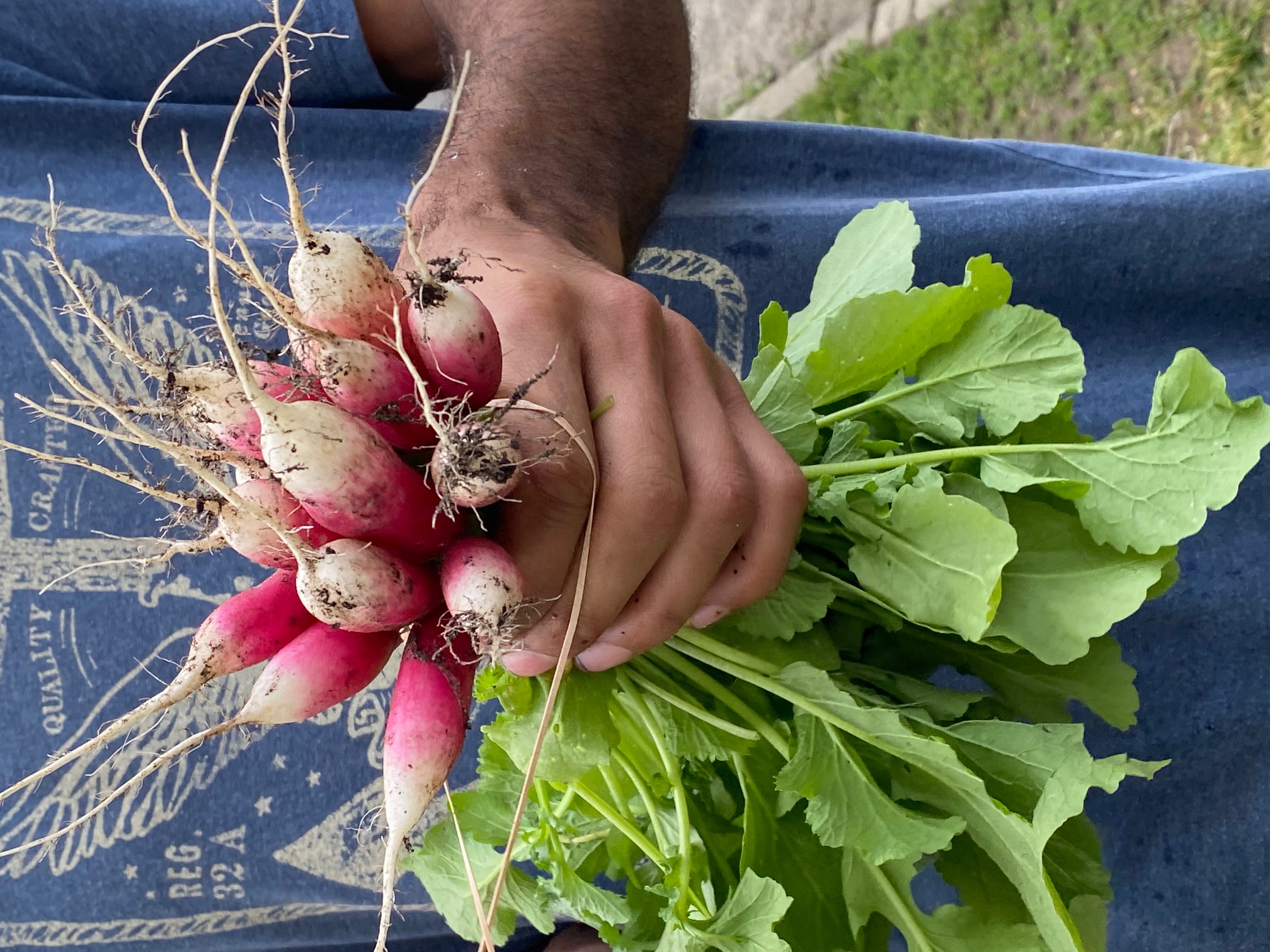 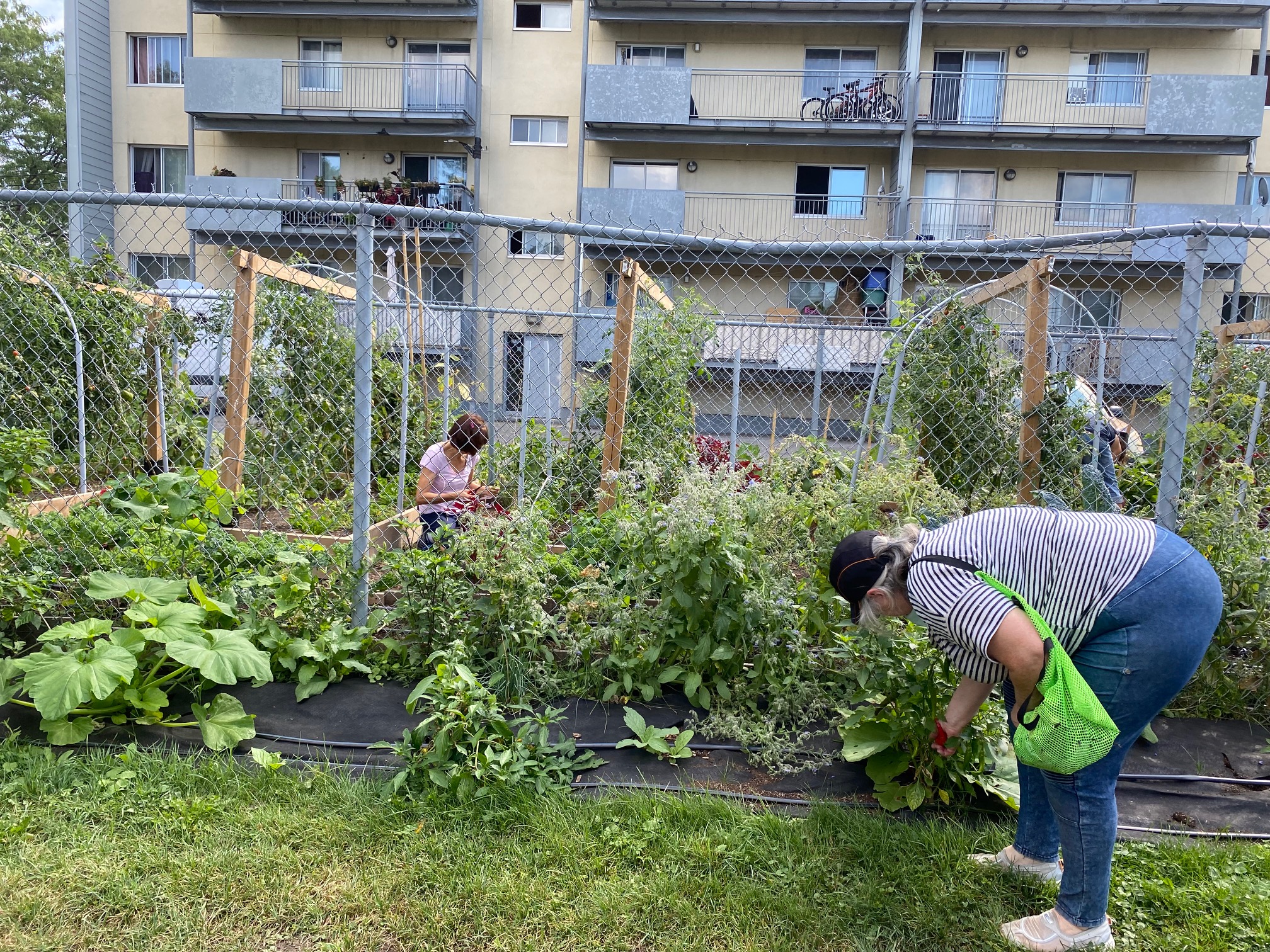 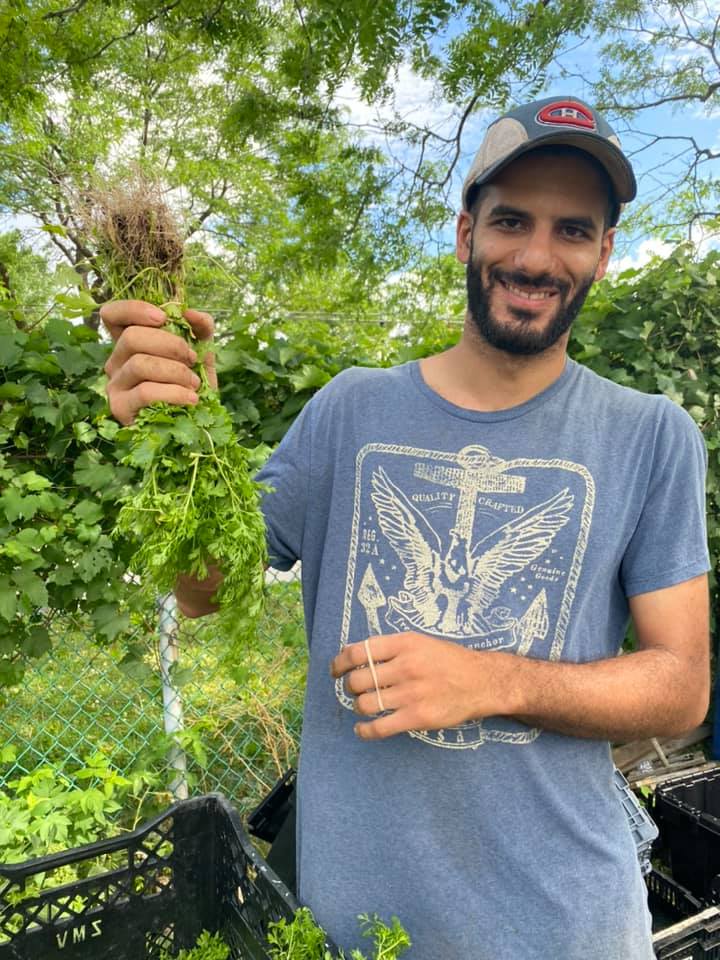 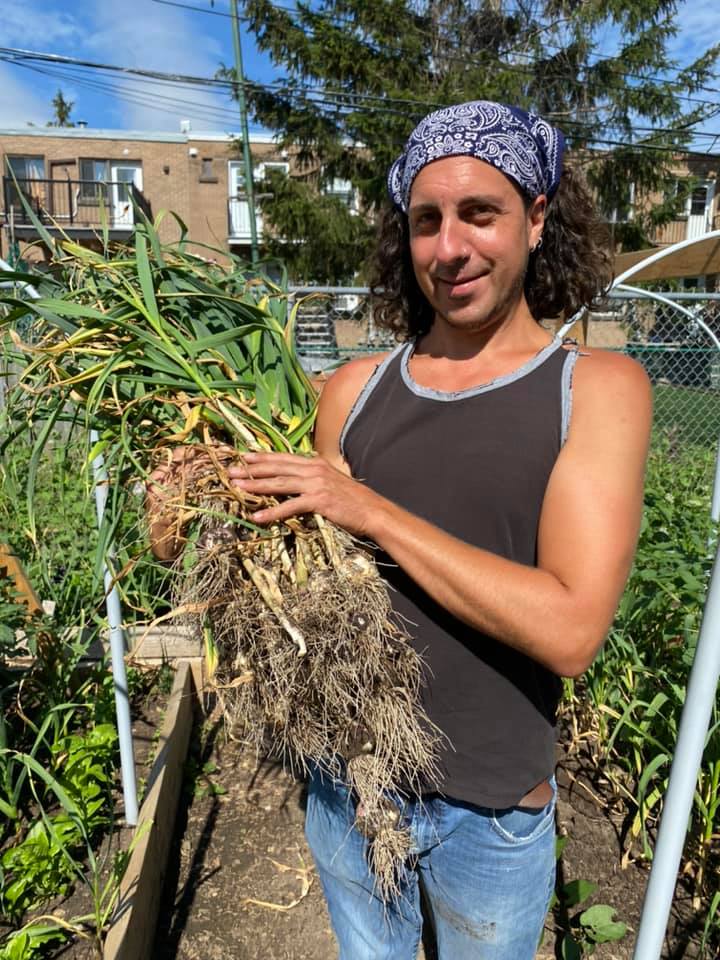 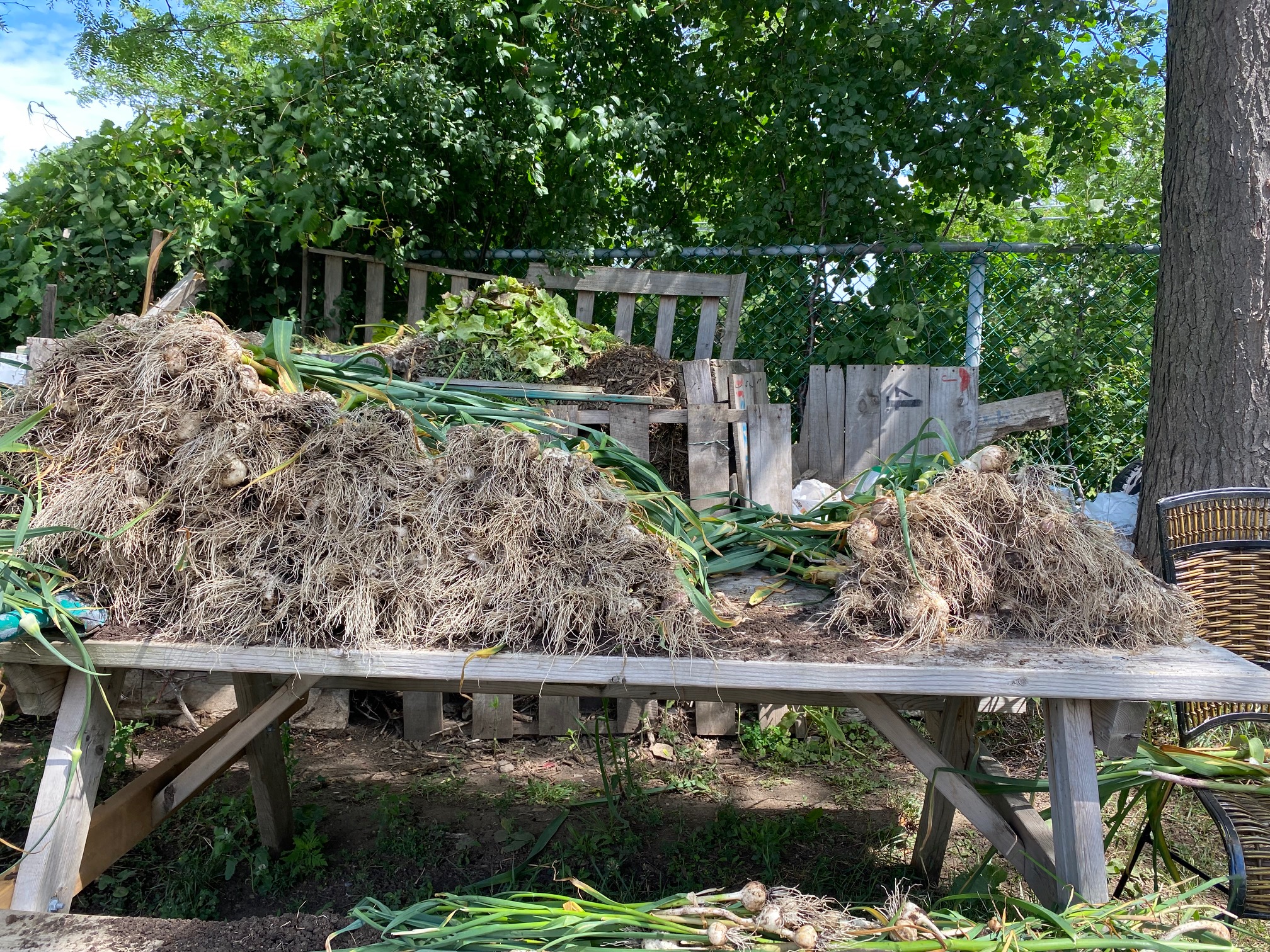 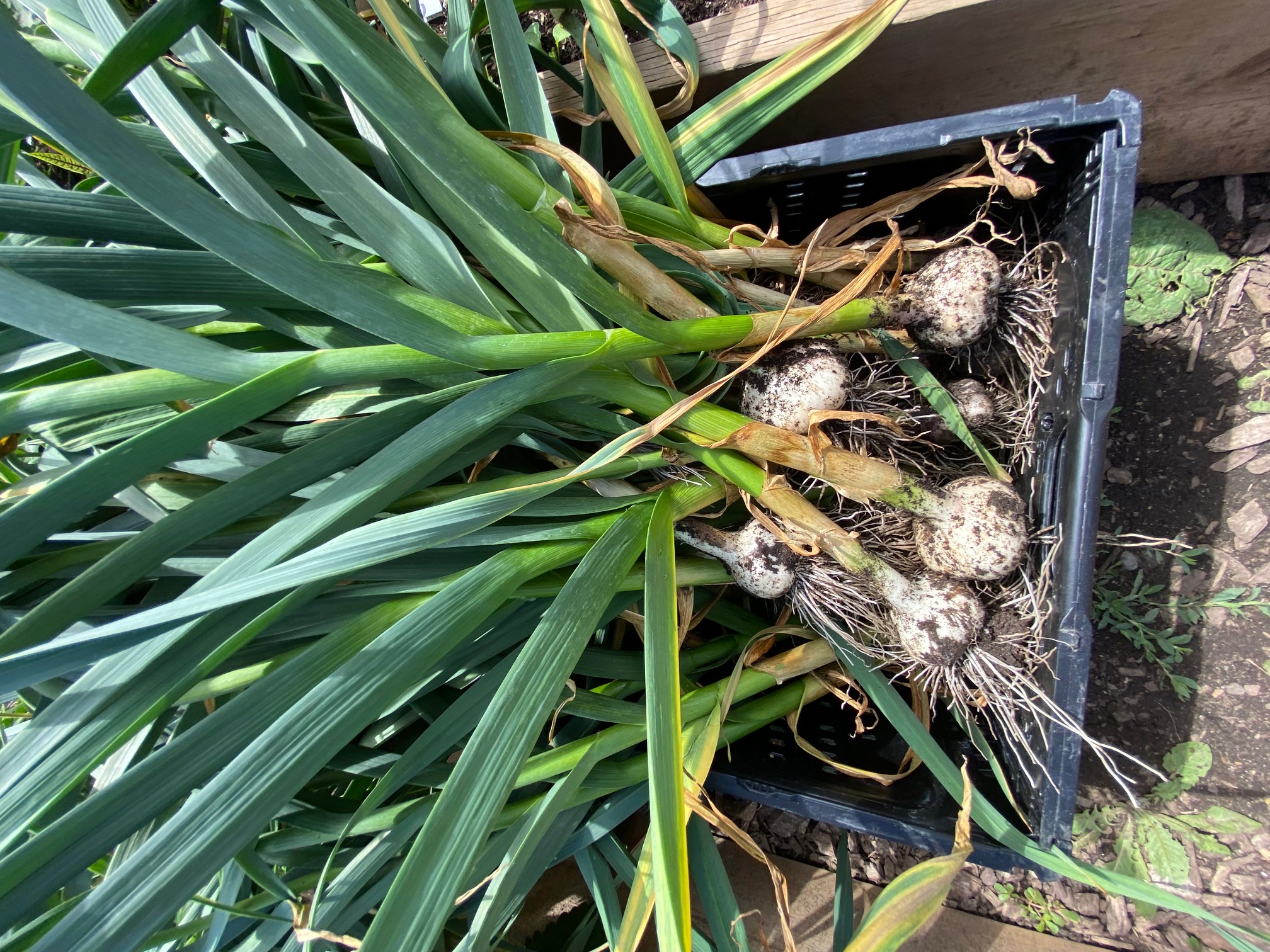 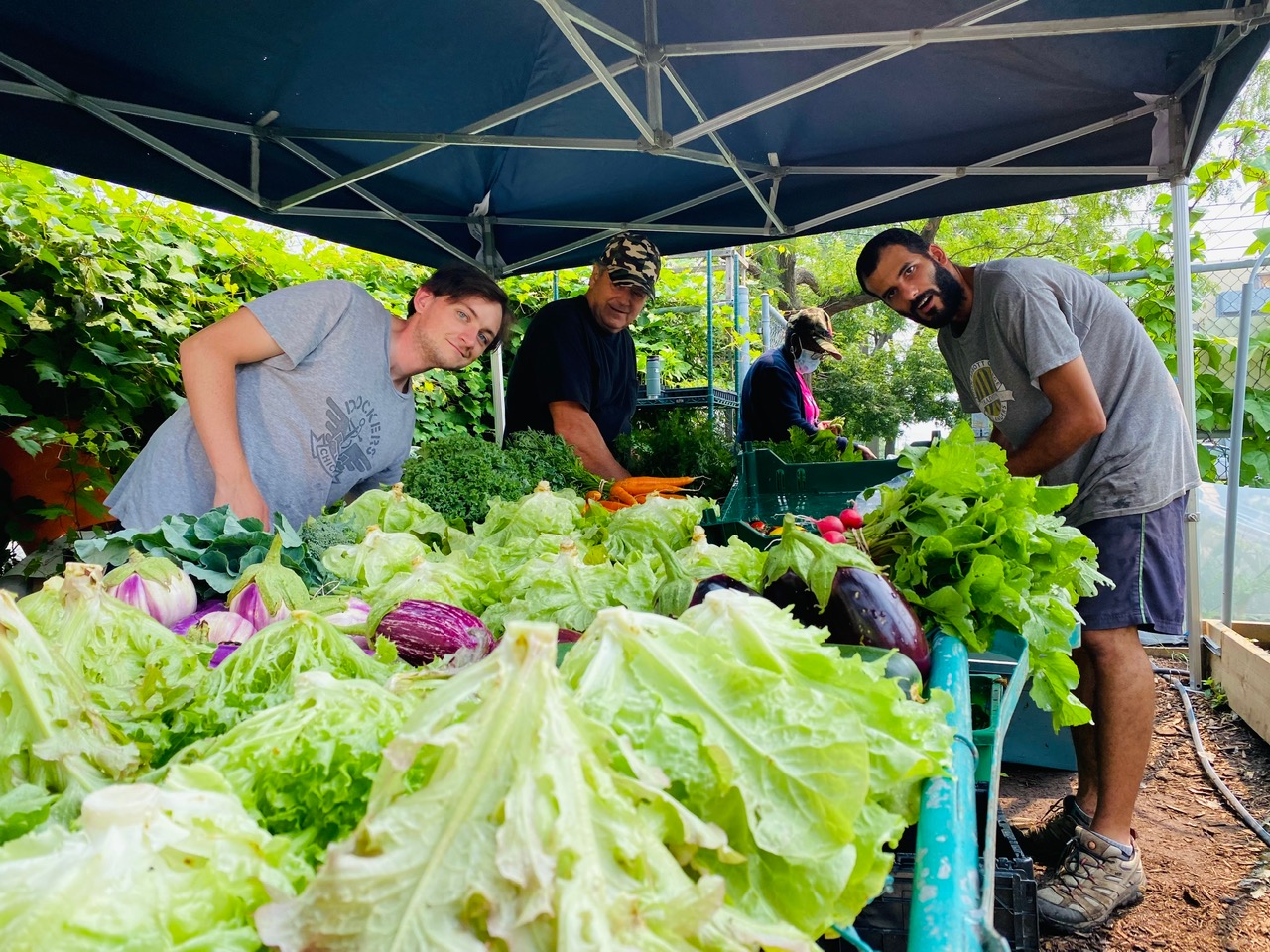 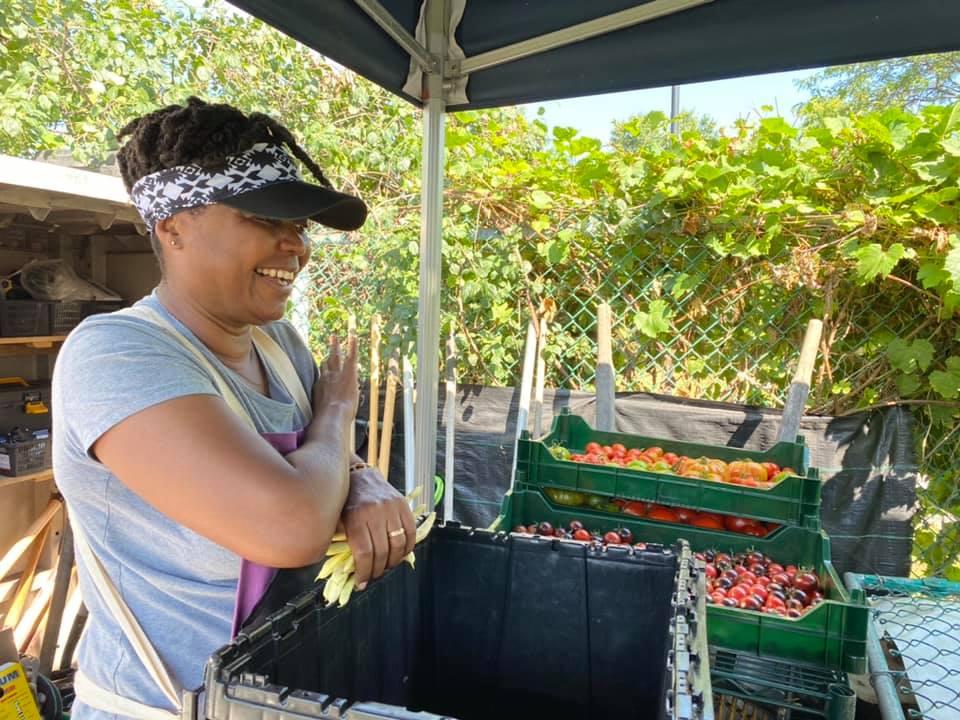 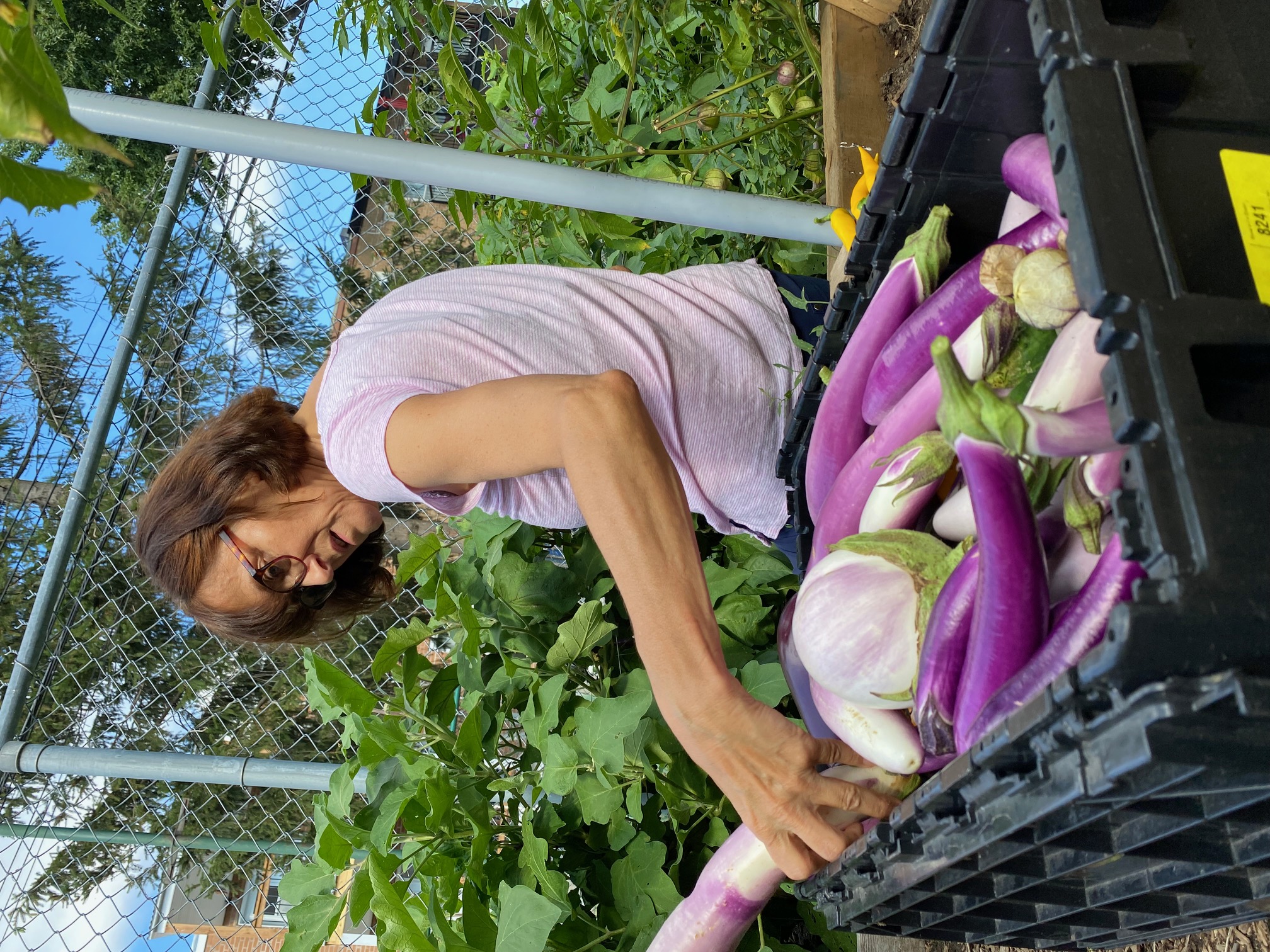 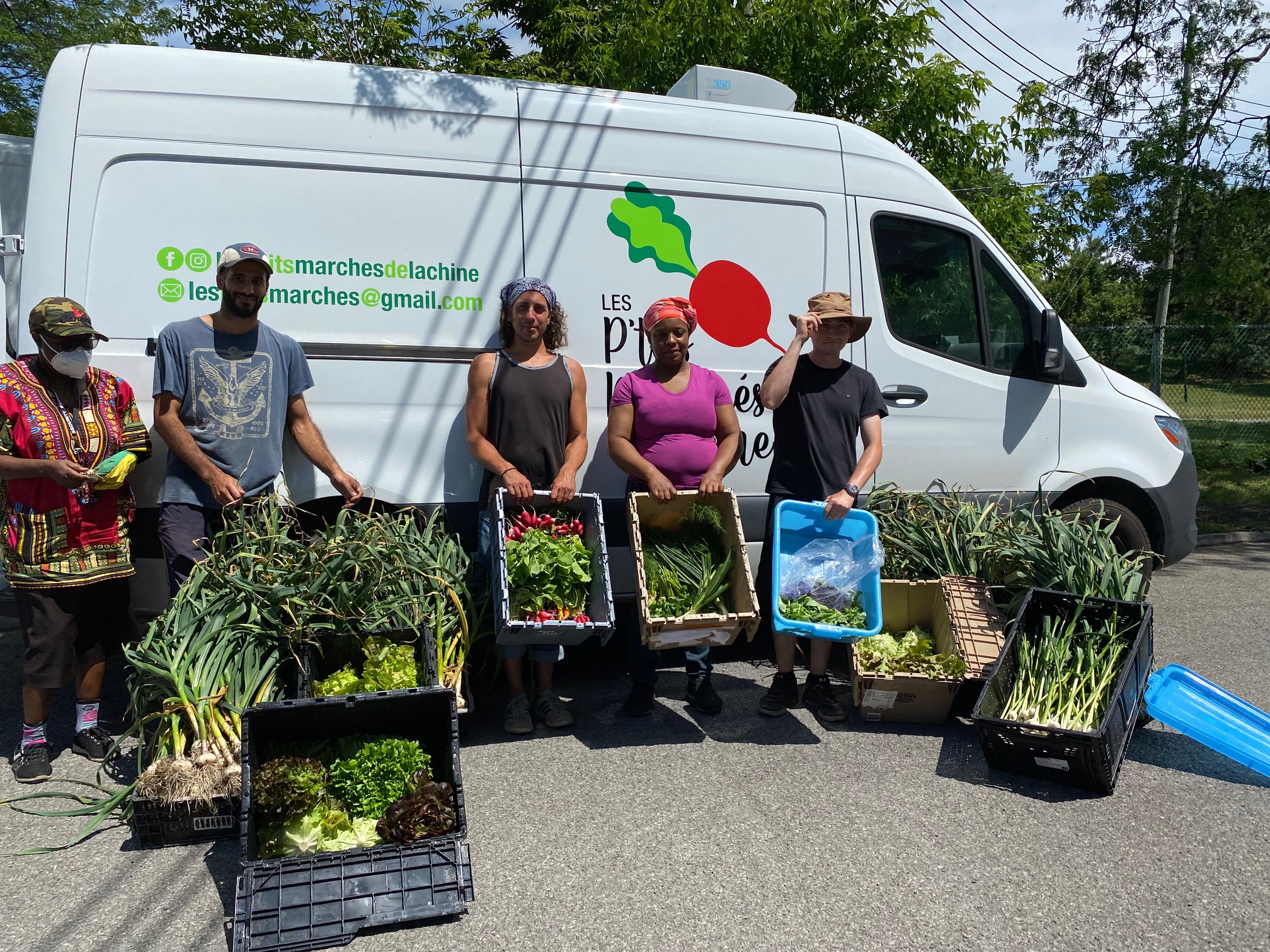 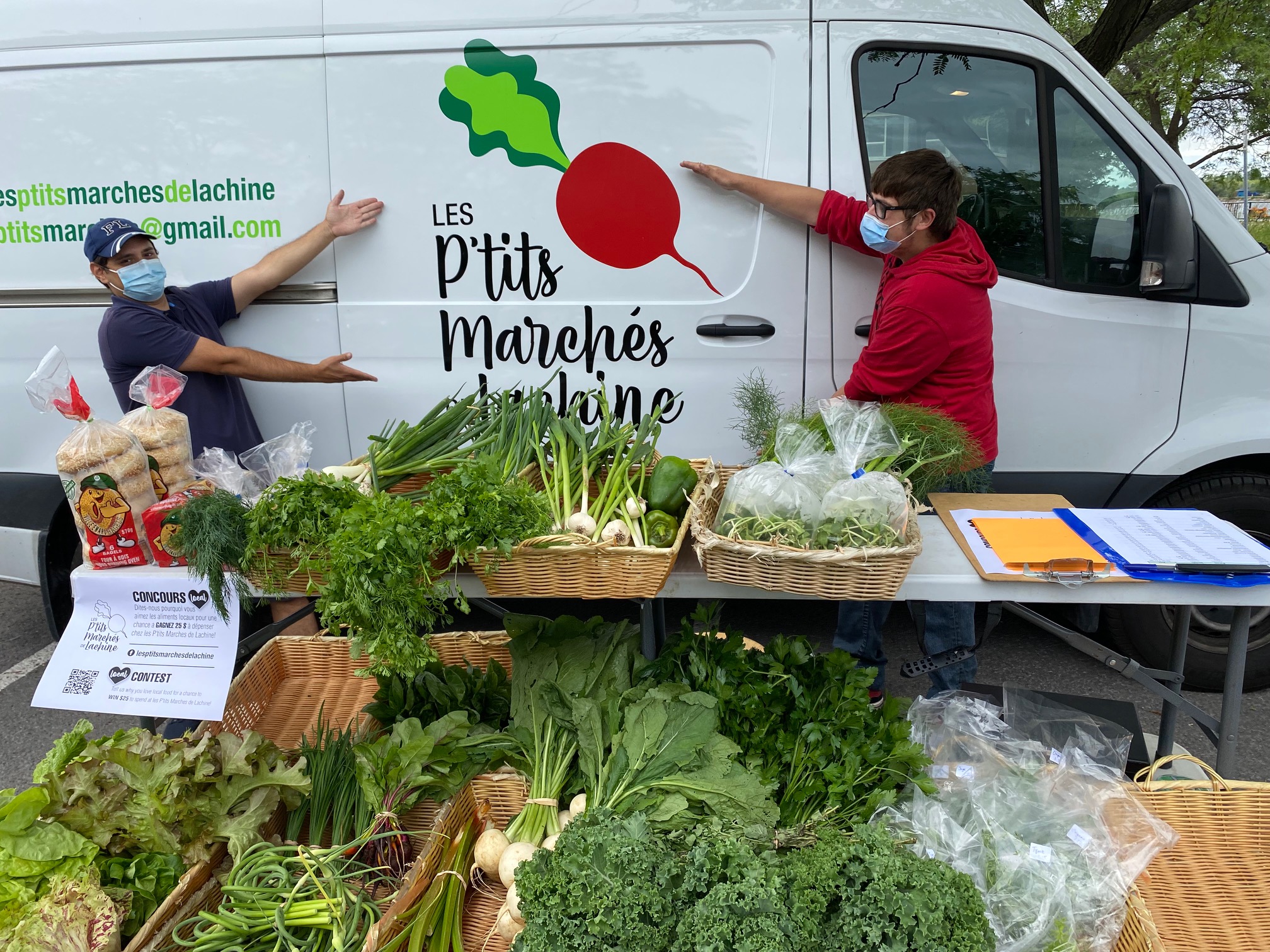 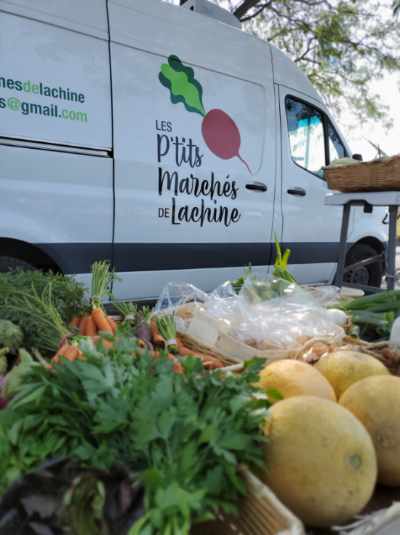 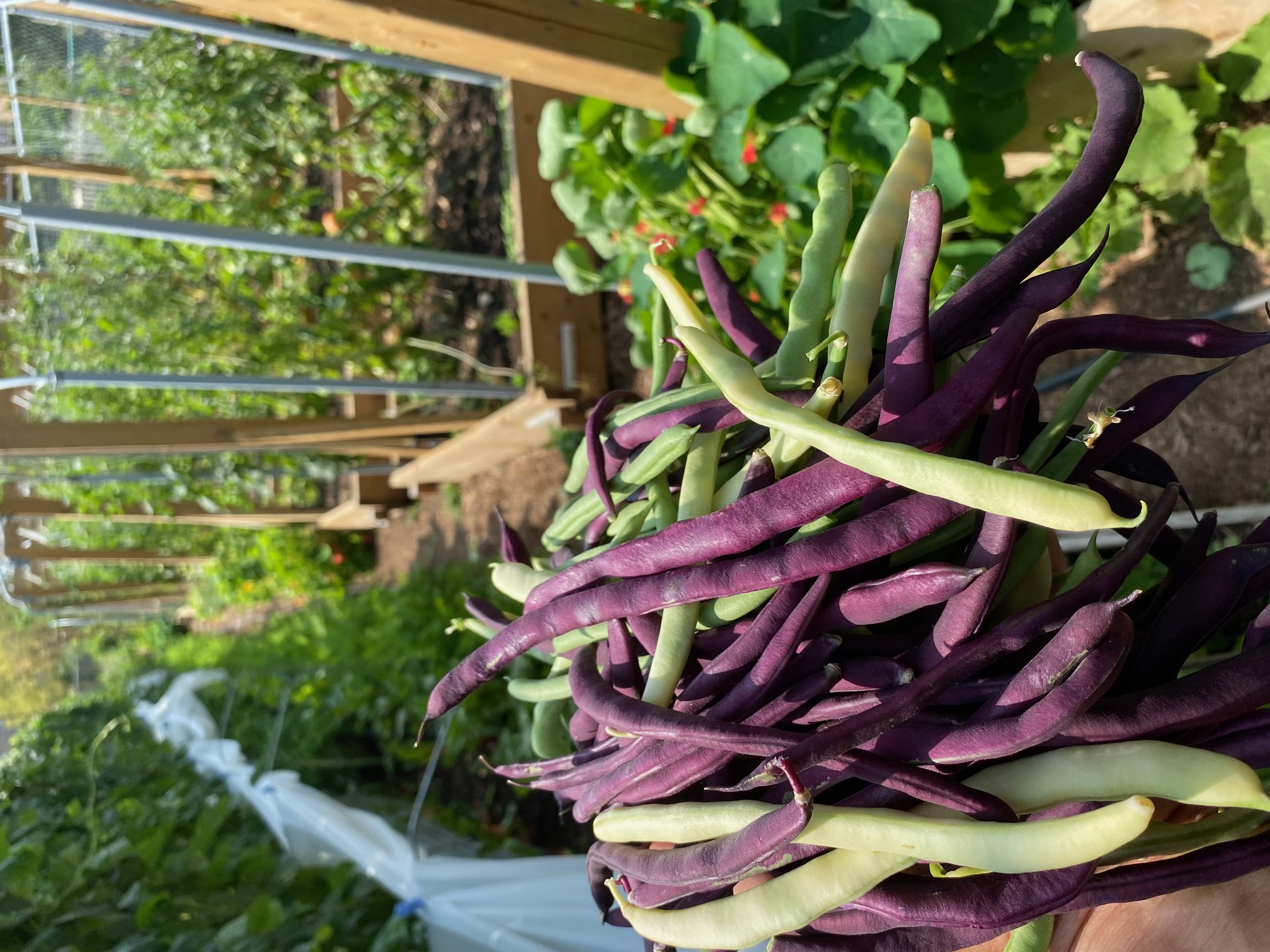 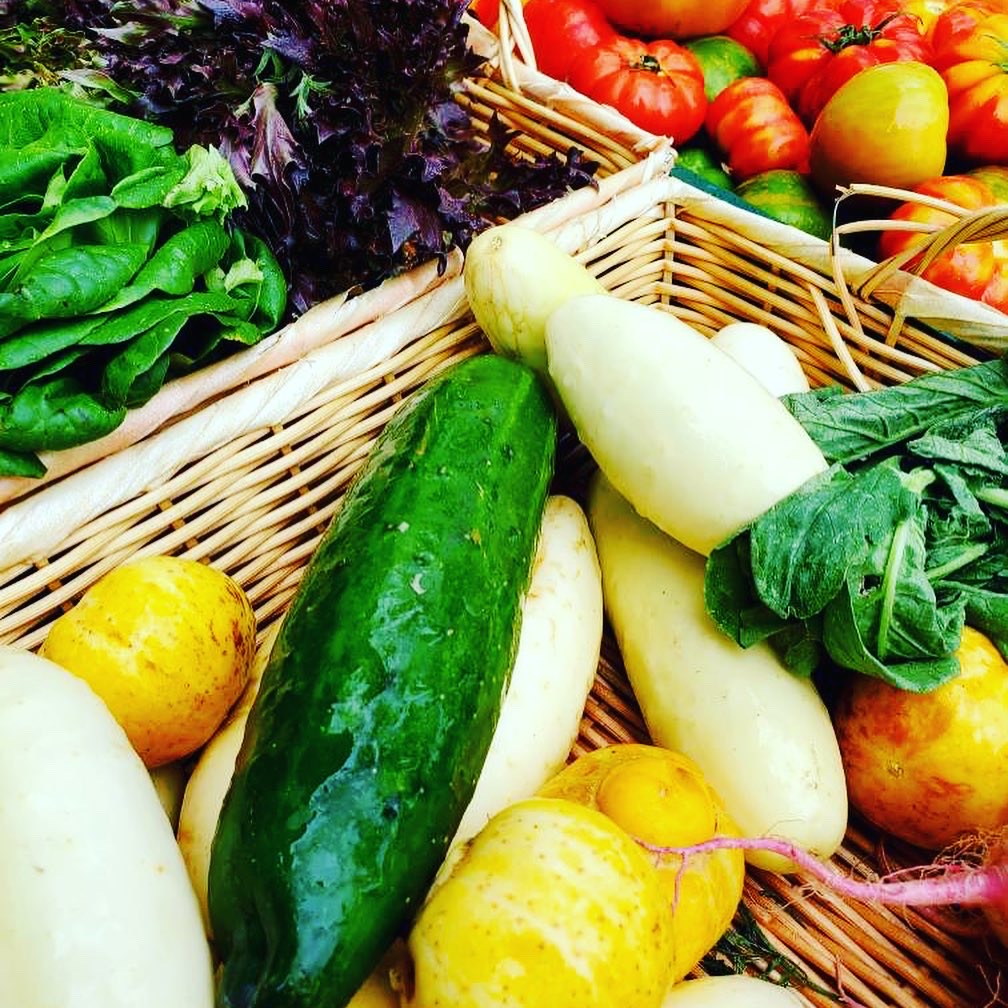 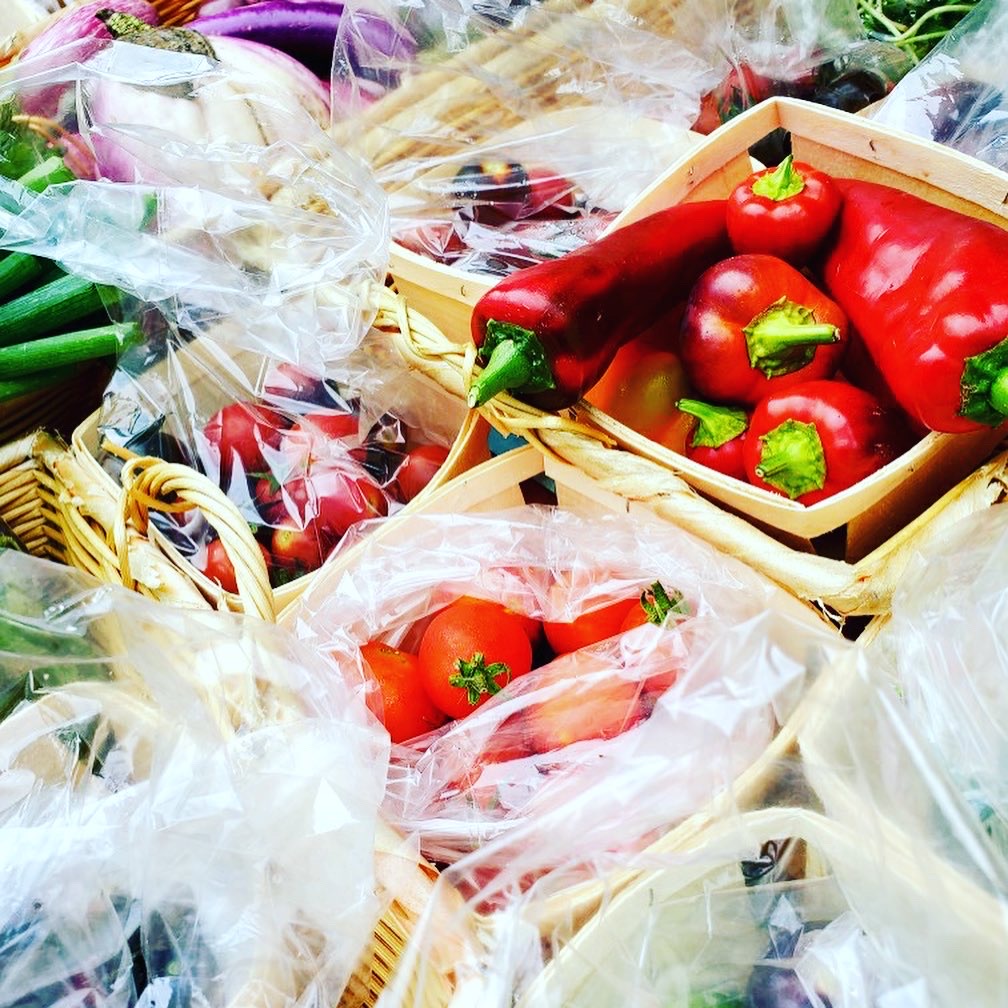 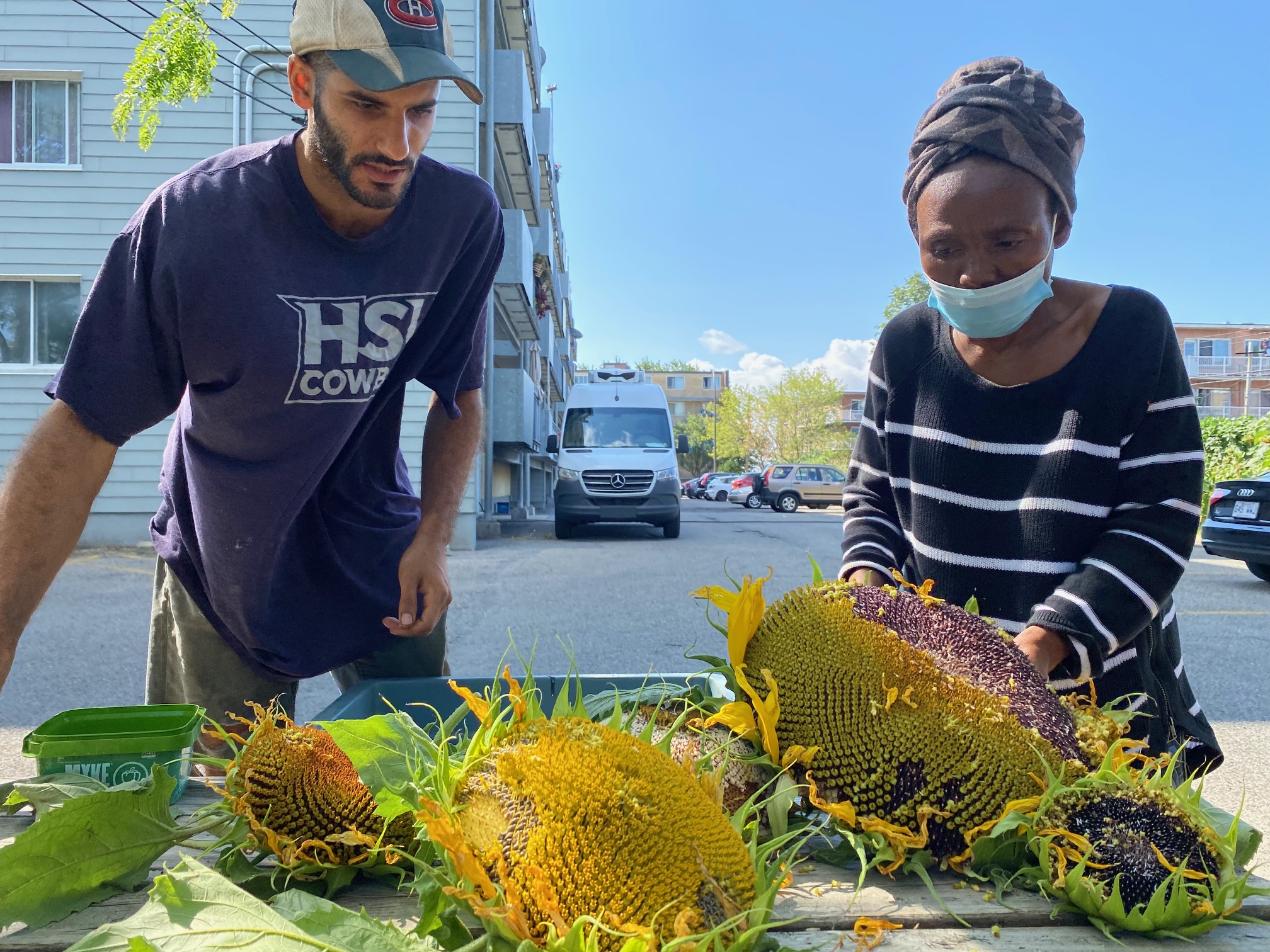 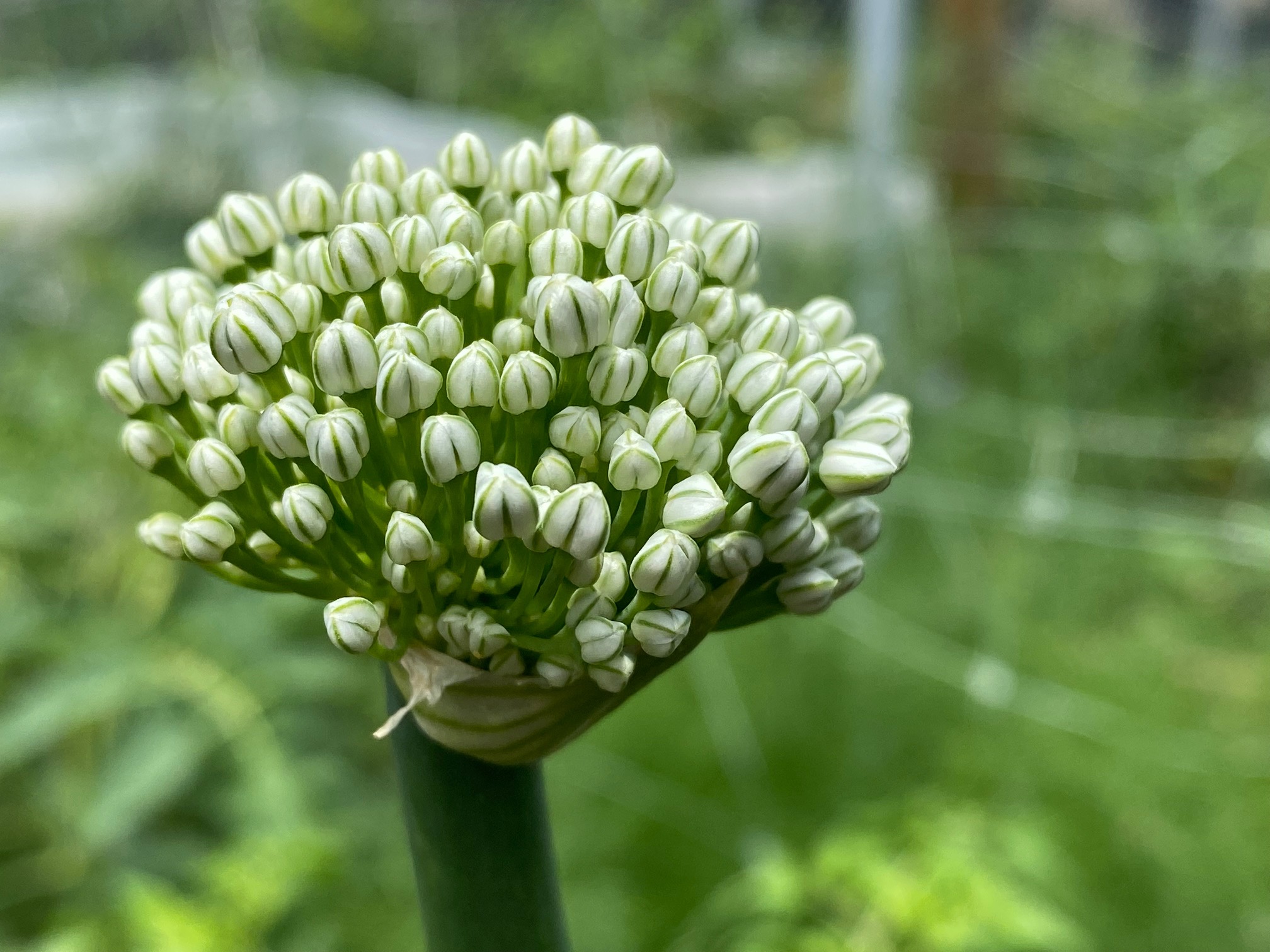 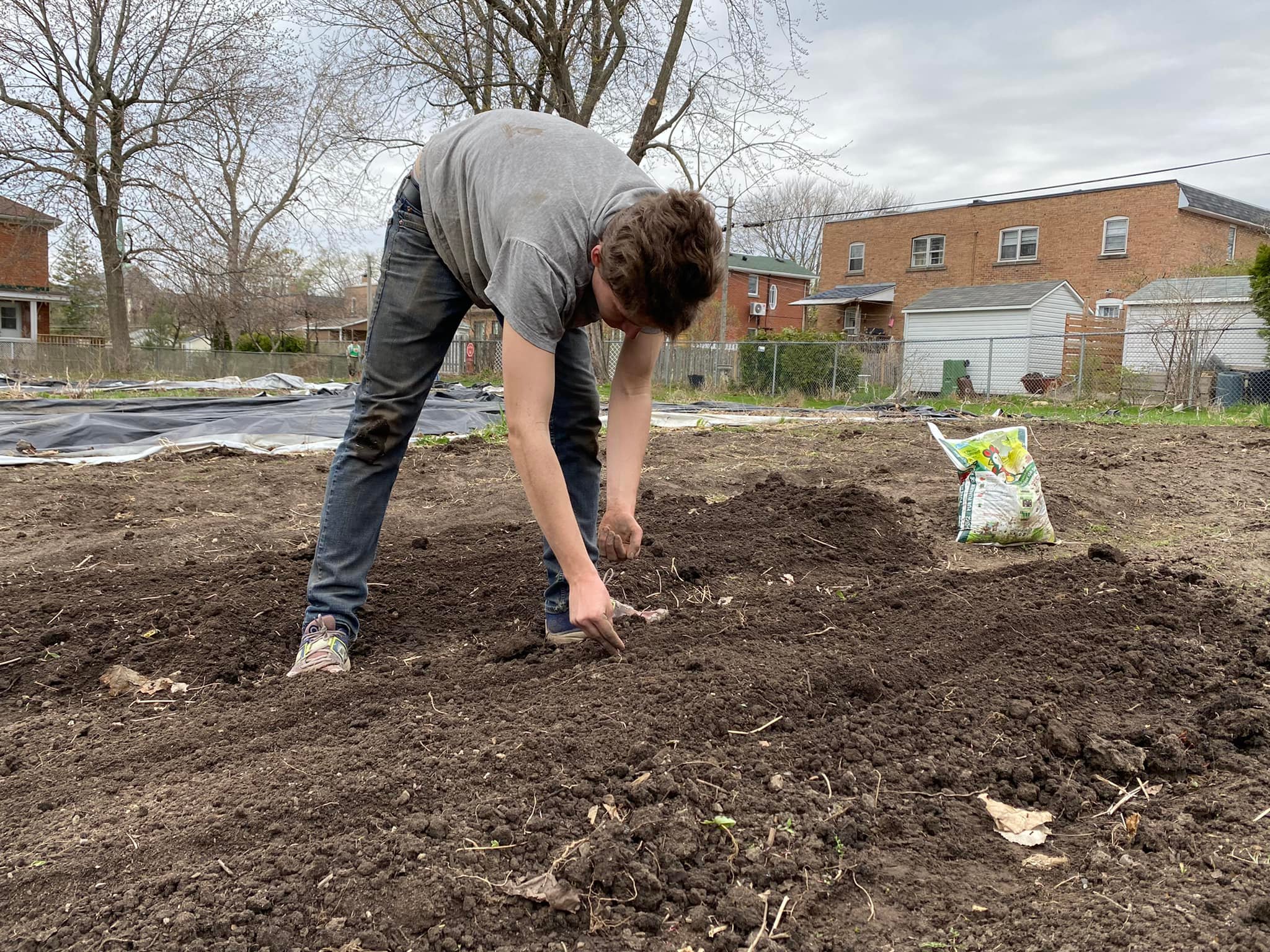 Thanks!
Questions or concerns?